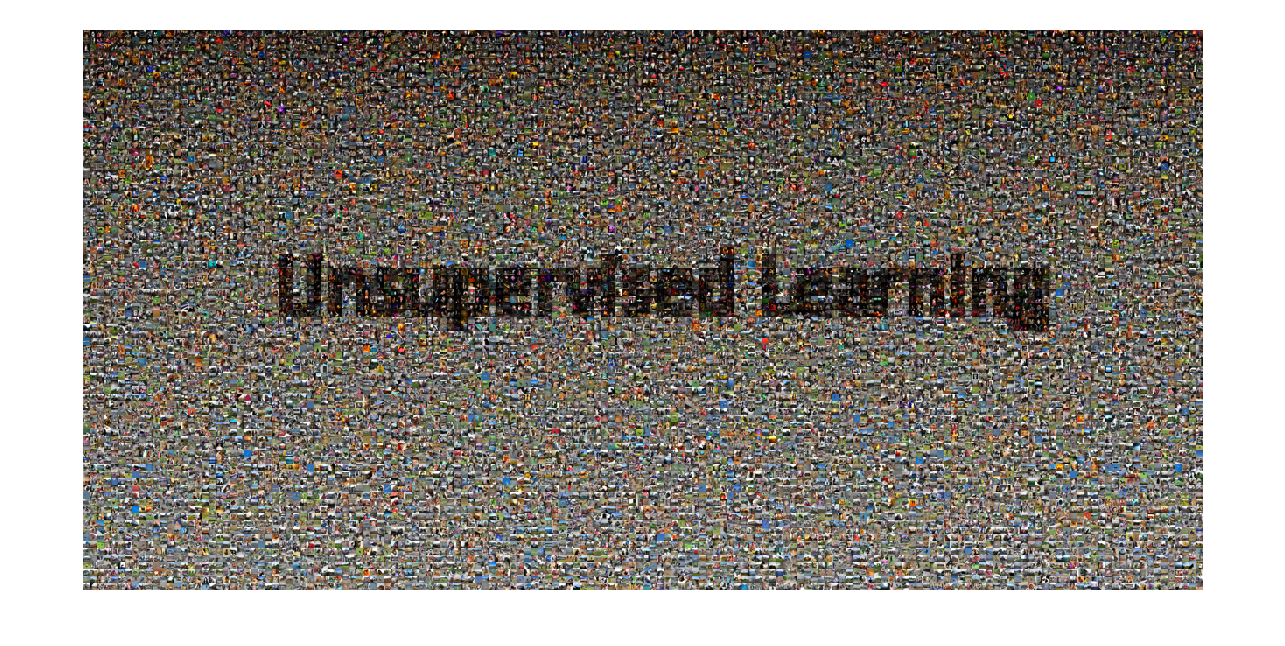 ECE6504: Deep Learning for Perception
Fall 2015
Presented by:
Jianwei Yang, Ph.D. Student
Stanislaw Antol, Ph.D. Student
Image credits: unless otherwise noted, images are from the corresponding papers
[Speaker Notes: Nowadays, unsupervised learning on images has draw much attentions from both academic and industrial fields. This is mainly triggered by the explosion of images we have. Without labels, these images cannot be directly feed into a supervised learning scheme. Instead, unsupervised learning is a good choice.]
(Un)supervised Learning
Training data
Training labels
Representation
Magic box
Supervised Learning
Testing data
Predicted labels
Training data
Small amount of training labels
Magic box
Representation
Semi-Supervised Learning
Testing data
Predicted labels
Training data
NO training labels
Magic box
Representation
Unsupervised Learning
Testing data
Predicted labels
[Speaker Notes: Here, I would like to briefly list three machine learning pipelines. For the supervised learning, we are given a bunch of training data, and also labels , we want to learn some models that can fit well between them. In some other cases, we only have a small part of training labels for the training data. We can turn to semi-supervised learning. When we have no training labels for the data, we need unsupervised learning.]
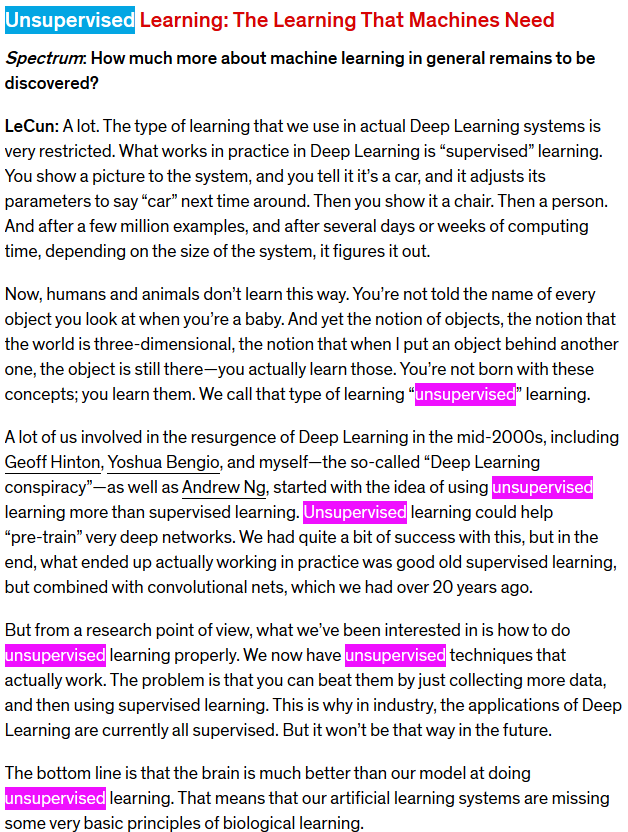 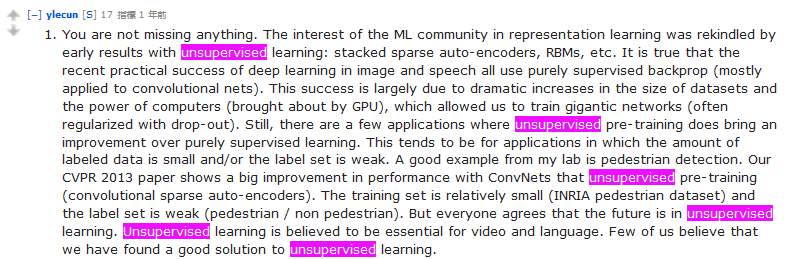 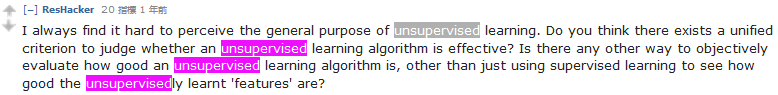 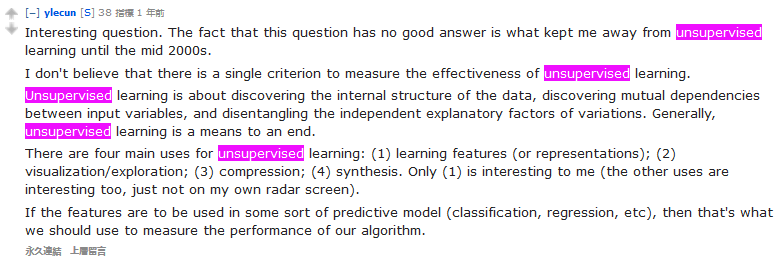 Left one: http://spectrum.ieee.org/automaton/robotics/artificial-intelligence/facebook-ai-director-yann-lecun-on-deep-learning#qaTopicFive
Right two: https://www.reddit.com/r/MachineLearning/comments/25lnbt/ama_yann_lecun
[Speaker Notes: Here, I posted some comments of Dr. Lecun Yann on supervised learning.  He said much about unsupervised learning. At last, he talked about the main used of unsupervised learning,]
Unsupervised Representation Learning
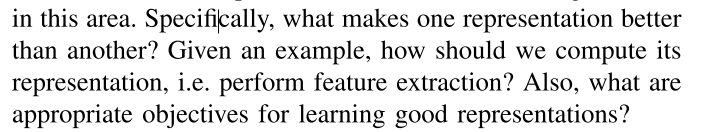 Deep Belief Network
Sparse-Coding
How about fabricating labels for training data?
and learning representations in discriminative way?
EM
auto-encoders
ICA
Training data
No training labels
Fabricated training labels
Magic box
Representation
PCA
Boltzmann machines
Testing data
Predicted labels
Manifold learning
……
[1] Bengio, Yoshua, Aaron Courville, and Pierre Vincent. "Representation learning: A review and new perspectives." Pattern Analysis and Machine Intelligence, IEEE Transactions on 35.8 (2013): 1798-1828.
[Speaker Notes: So what is the appropriate objectives for learning good representations? Considering that we have not labels, and thus we cannot formulate a loss function as conventional supervised learning. In this case, the learning procedure becomes much diverse. Traditionally, people used sparse coding, EM, PCA, ICA or some kind of manifold learning to capture the structure of the data. Then, because of the development of deep learning methods, more are focused on extracting deep representations using such as deep belief network, auto-encoders or Boltzmann machines and so on. In all this methods, they analyze directly and solely on the input X, but recently, some others attempted to fabricating labels]
Fabricating Supervisory Signals
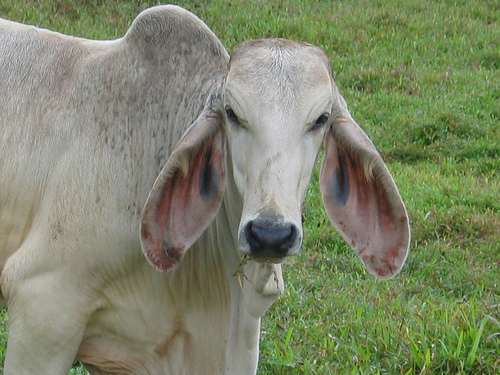 1
3
2
Spatial clues
4
5
6
7
8
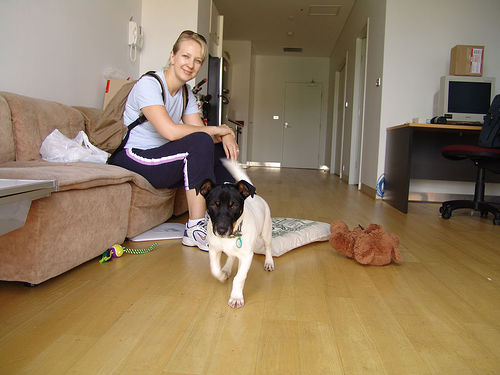 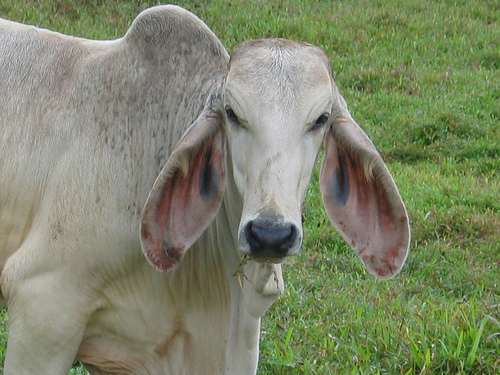 Temporal clues
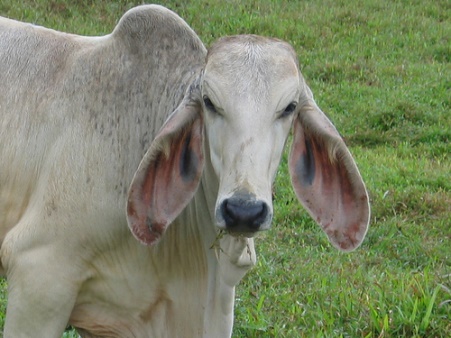 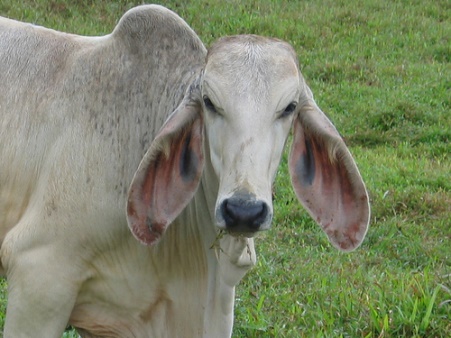 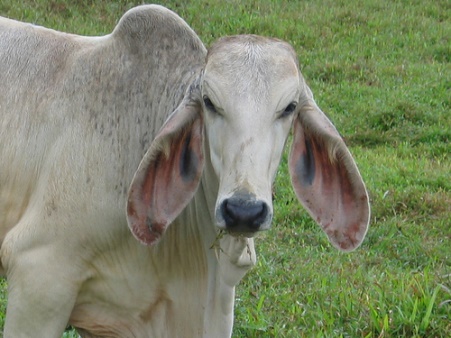 Ops, no labels at all!!!
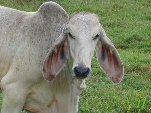 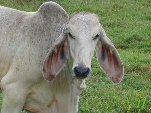 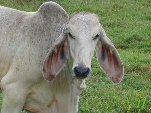 Surrogate clues
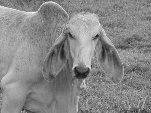 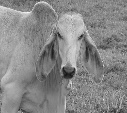 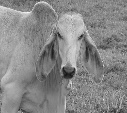 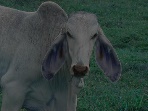 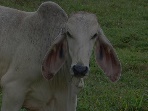 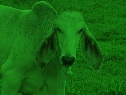 Image source: Pascal VOC 2011
The papers involved
1. Doersch, Carl, Abhinav Gupta, and Alexei A. Efros. “Unsupervised Visual Representation Learning by Context Prediction.” ICCV 2015 oral & arXiv preprint arXiv:1505.05192 (2015).
2. Wang, Xiaolong, and Abhinav Gupta. "Unsupervised Learning of Visual Representations using Videos." ICCV 2015 & arXiv preprint arXiv:1505.00687 (2015).
3. Dosovitskiy, Alexey, Jost Tobias Springenberg, and Thomas Brox. "Unsupervised feature learning by augmenting single images." arXiv preprint arXiv:1312.5242 (2013).
1. Unsupervised Visual Representation Learning by Context Prediction:1.1 Core idea
Context among words
Context among image patches
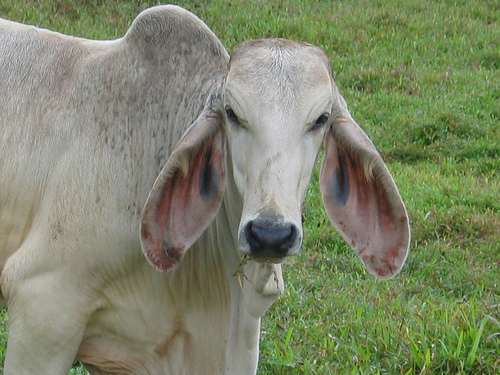 1
3
2
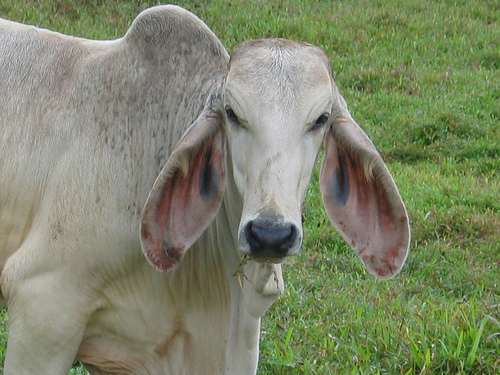 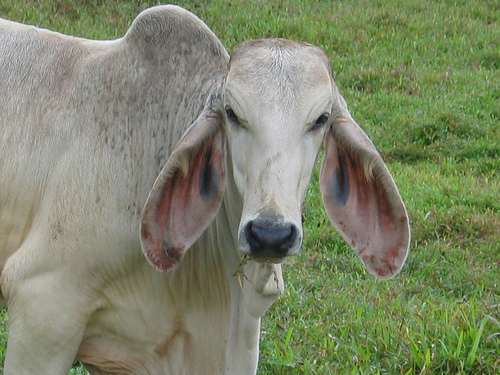 3
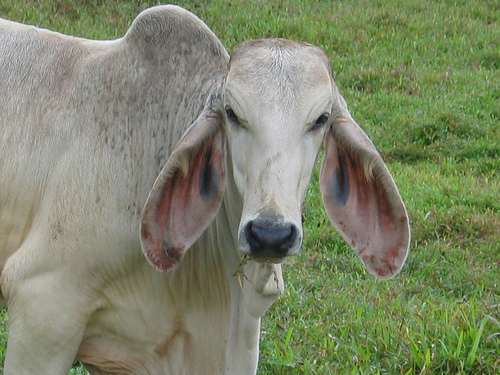 2
1
Unsupervised Visual Representation Learning
4
5
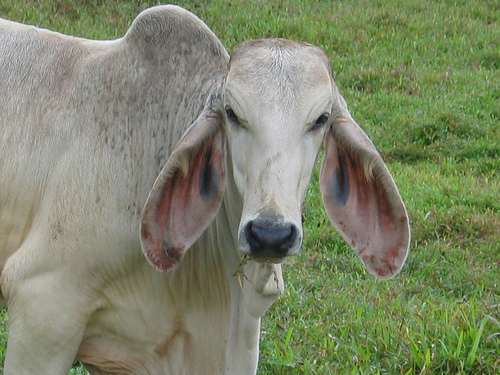 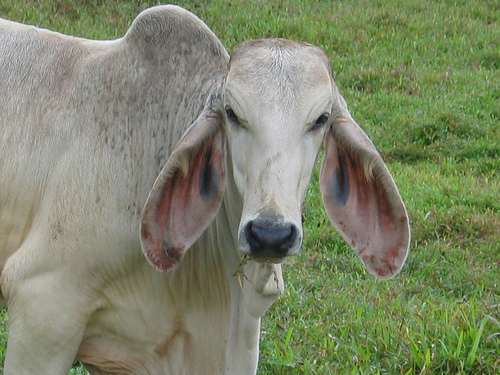 5
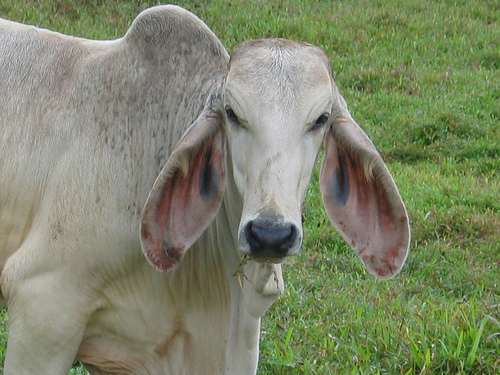 4
6
7
8
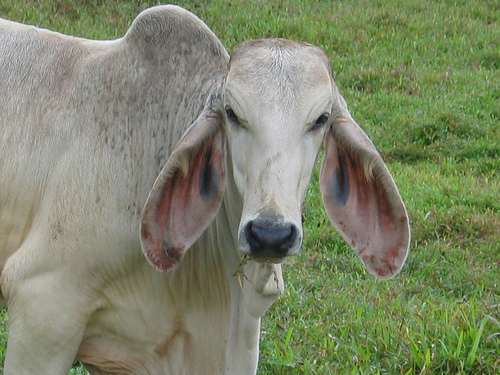 8
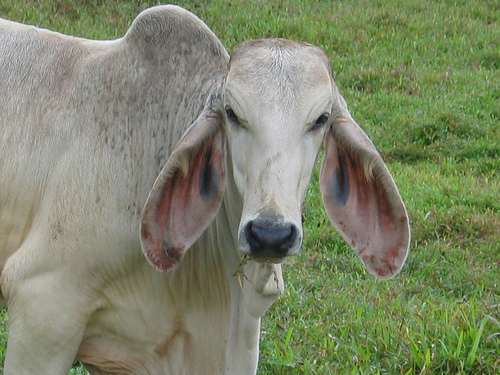 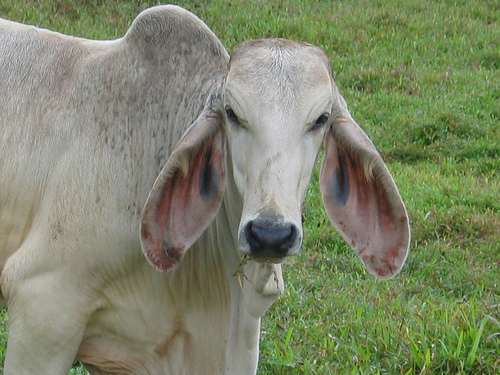 7
vector-1   vector-2   vector-3    vector-4
6
vector-1
vector-2
v0
Top-left
v1
v1
v3
v2
vector-1
vector-2
vector-3
v0
Top
v2
v4
v0
v5
vector-2
vector-3
vector-4
……
v6
v7
v8
vector-3
vector-4
Bottom-right
v0
v8
……
1. Unsupervised Visual Representation Learning by Context Prediction:1.2 Learning paradigm
fc9 (8)
fc8 (4096)
fc7 (4096)
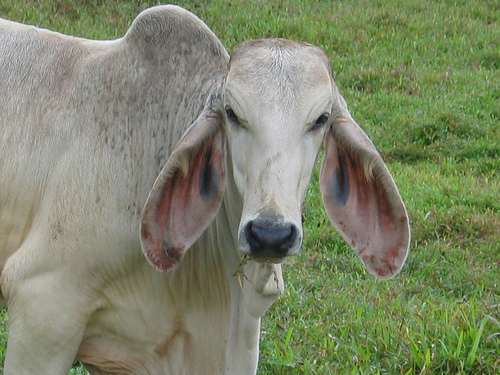 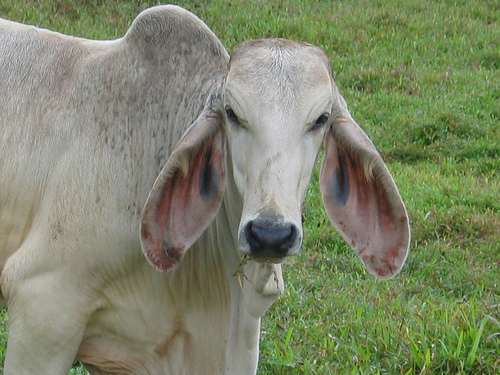 1
fc6 (4096)
fc6 (4096)
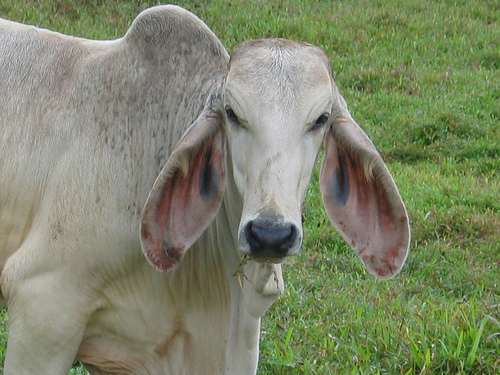 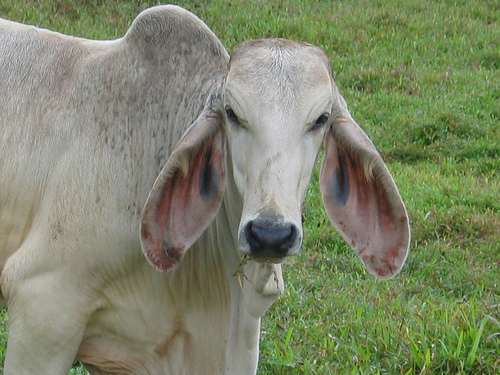 2
pool5 (3x3, 256, 2)
pool5 (3x3, 256, 2)
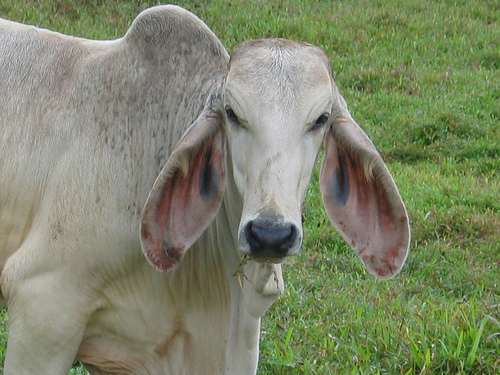 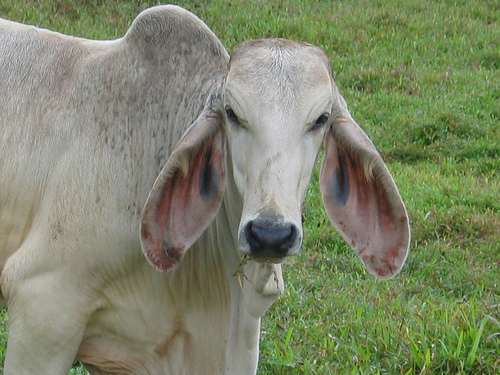 3
conv5 (3x3, 256, 1)
conv5 (3x3, 256, 1)
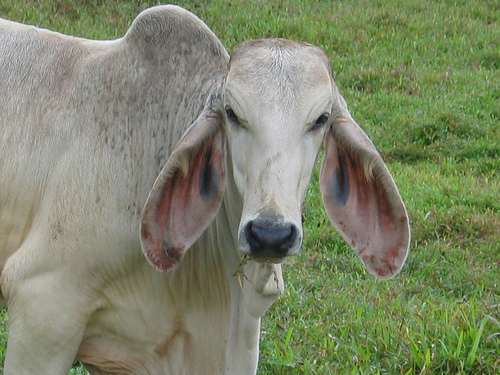 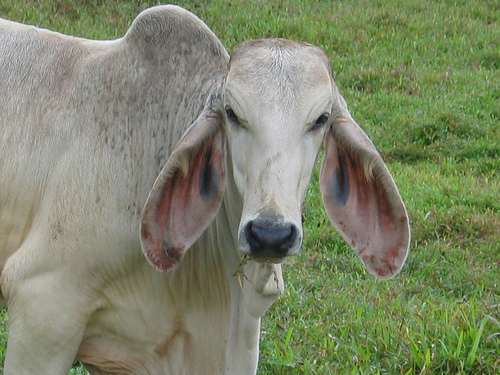 3
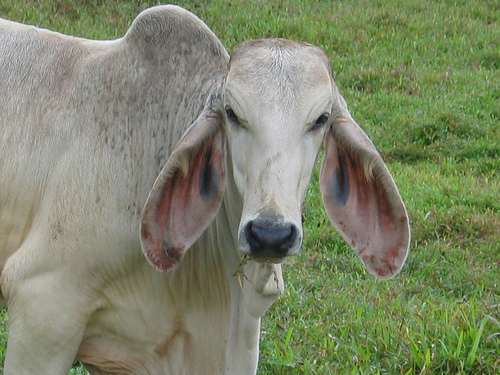 2
1
conv4 (3x3, 384, 1)
conv4 (3x3, 384, 1)
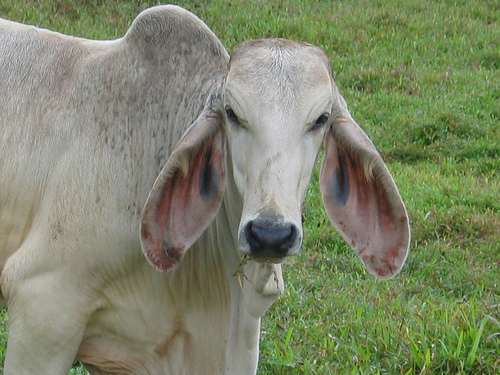 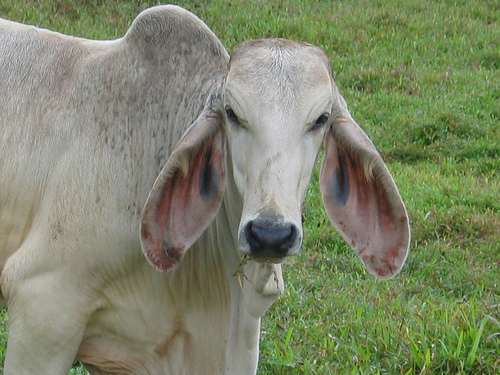 4
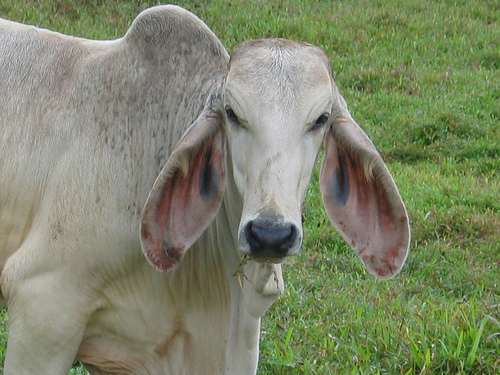 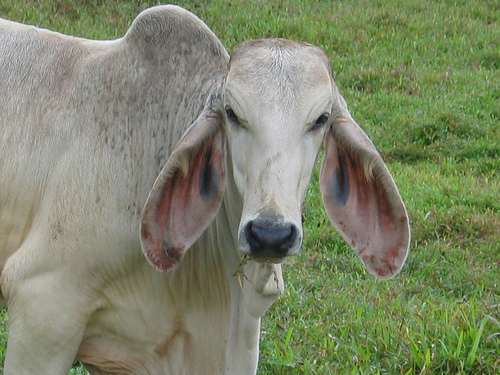 conv3 (3x3, 384, 1)
5
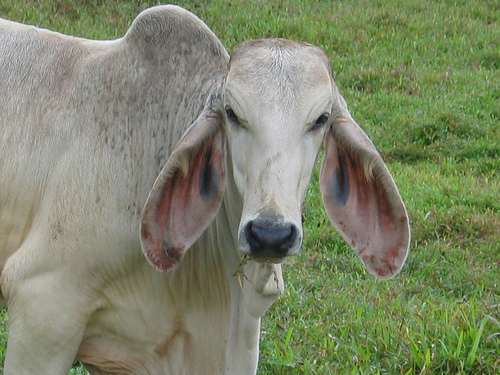 conv3 (3x3, 384, 1)
4
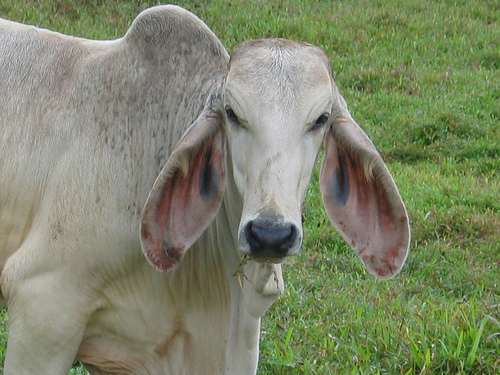 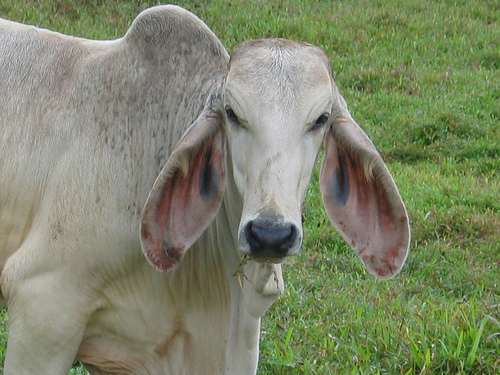 5
LRN2
LRN2
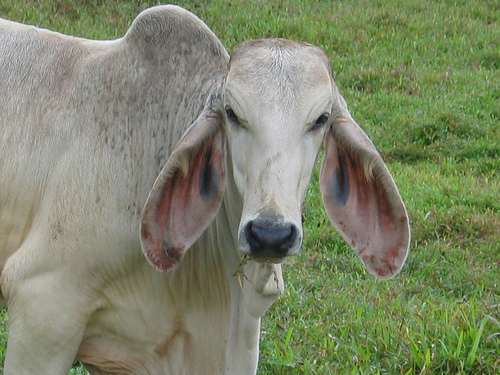 8
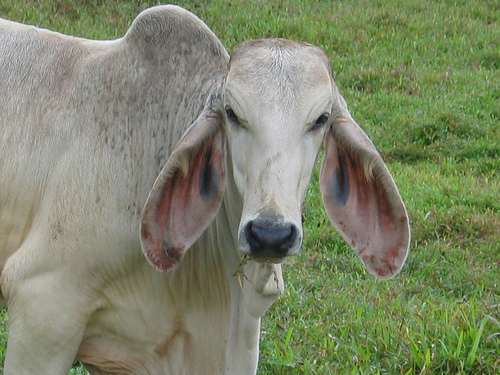 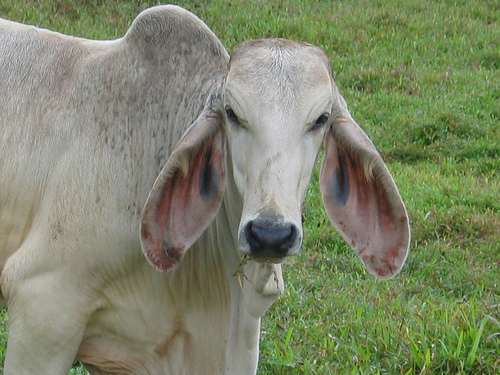 7
6
pool2 (3x3, 384, 2)
pool2 (3x3, 384, 2)
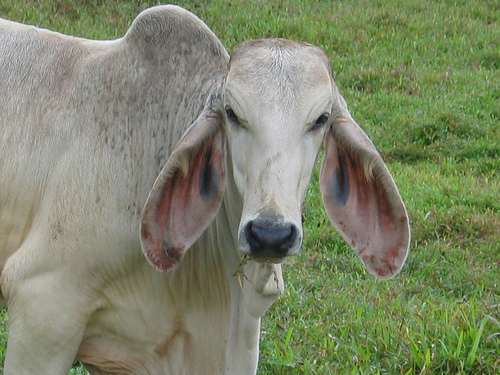 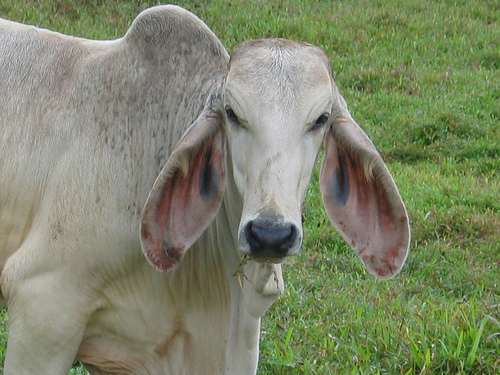 6
conv2 (5x5, 384, 1)
conv2 (5x5, 384, 1)
LRN1
LRN1
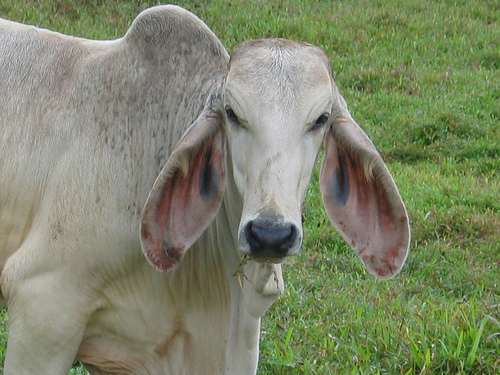 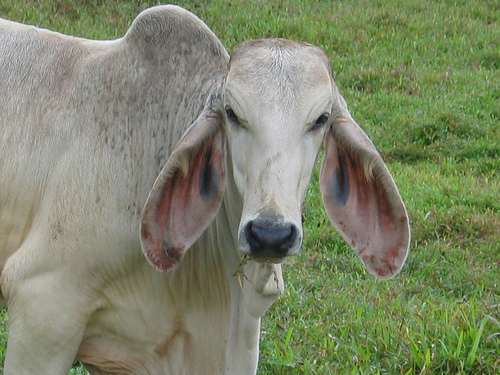 7
pool1 (3x3, 96, 2)
pool1 (3x3, 96, 2)
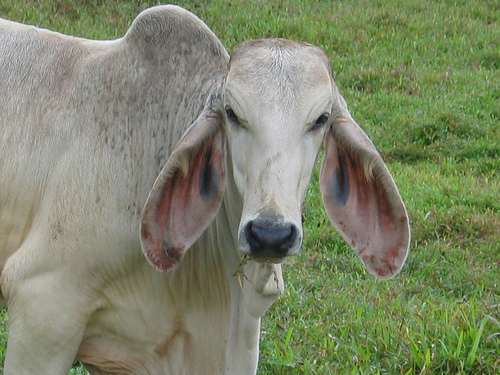 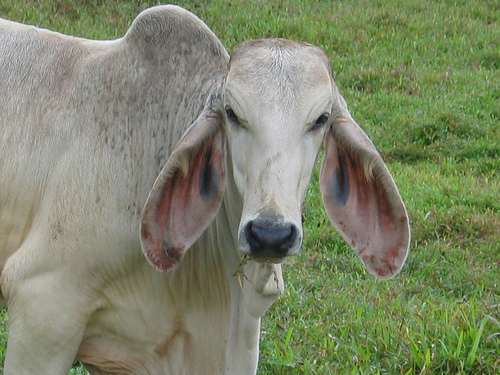 8
conv1 (11x11, 96, 4)
conv1 (11x11, 96, 4)
[Speaker Notes: Objective: learning a context prediction neural network.
Ultimate goal: this learning paradigm is to obtain representations such that patches which are visually similar across different images would be close in the embedding space.

(parameters shared across two sides)]
1. Unsupervised Visual Representation Learning by Context Prediction:1.3 Avoiding “trivial” solutions
Non-overlapping VS. overlapping
Chromatic aberration affects
Patch locations affects the separation of green and magenta
1) Color projection;                             2) Color dropping;
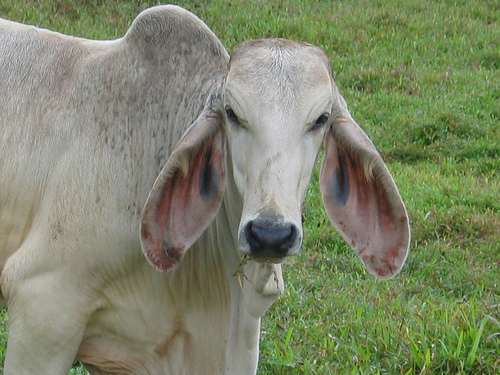 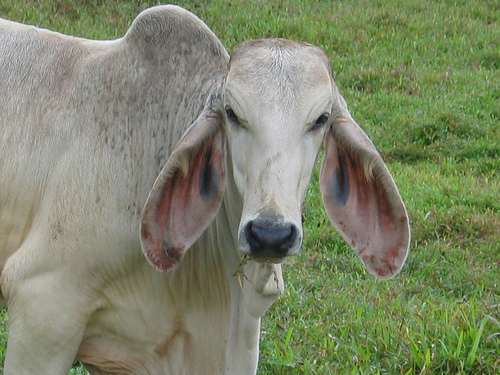 1
3
1
3
2
2
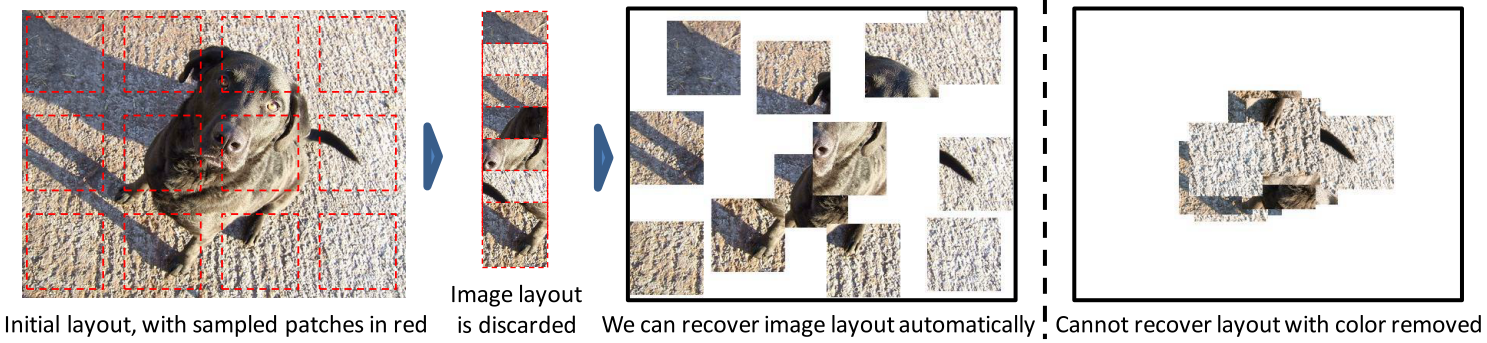 4
4
5
5
6
7
8
6
7
8
Semantic info. VS. Low-level patterns
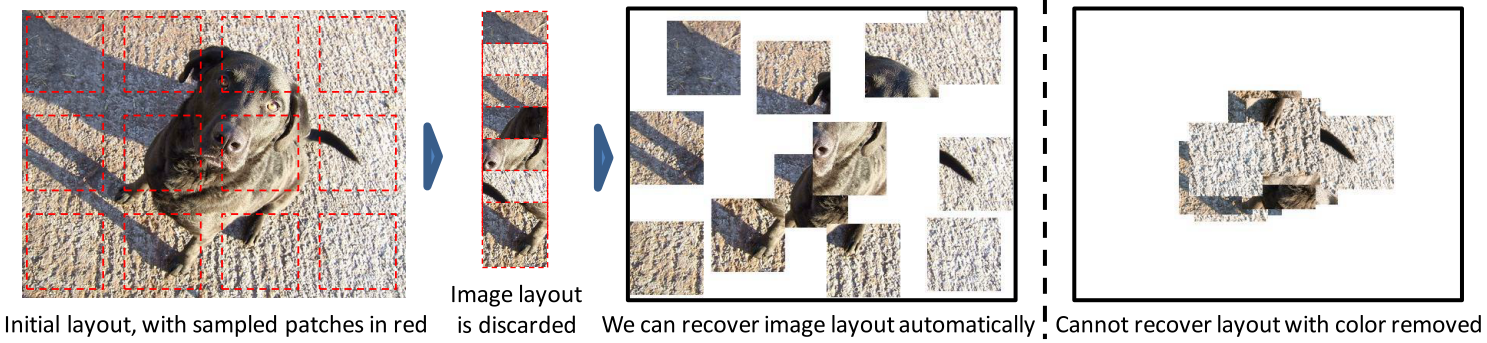 We do not need
Chromatic affects!!!
We need high-level semantics!!!
Right figure credit: Carl Doersch
[Speaker Notes: If there are overlapping between patches, it is very possible that the network will capture the low-level 

How to recover layout?]
1. Unsupervised Visual Representation Learning by Context Prediction:1.3.0 Chromatic aberration visualization
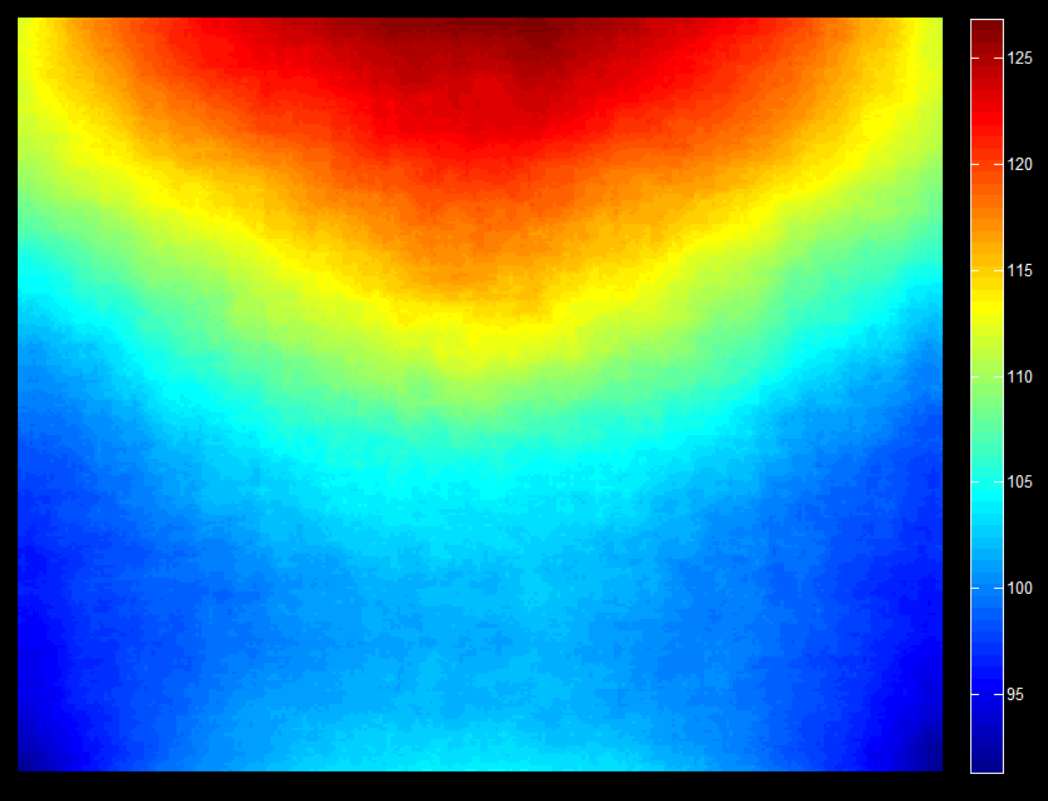 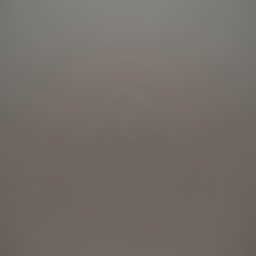 Mean of all images
Mean of all abs(g – (r + b))
[Speaker Notes: I am just curious about what the chromatic aberration looks like, so I myself conduct another experiments. I compute the separation of green and  (red + blue)]
1. Unsupervised Visual Representation Learning by Context Prediction:1.4 Detailed setup
[Speaker Notes: If there are overlapping between patches, it is very possible that the network will capture the low-level]
1. Unsupervised Visual Representation Learning by Context Prediction:1.5 Experiment-Nearest Neighbors
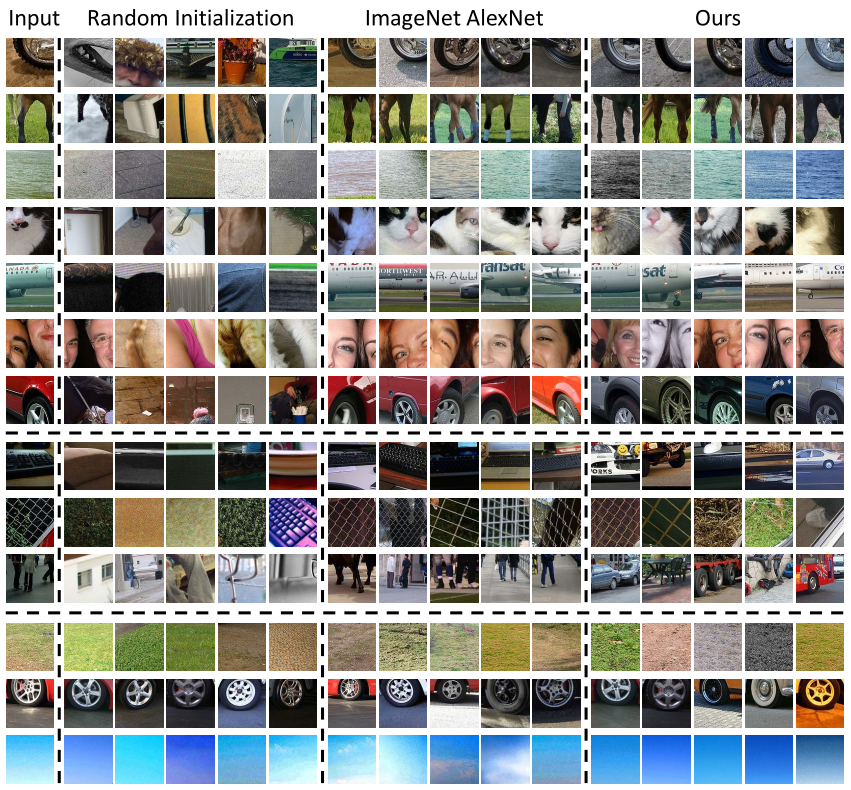 The proposed
method performs
well
1. It seems that the proposed method
works well on objects, but worse on 
Other patches;

2. In generally, alexnet outperforms other
Methods (from my point of view)

3. Random CNN also makes sense!!!
The AlexNet outperforms
All three work well
[Speaker Notes: If there are overlapping between patches, it is very possible that the network will capture the low-level]
1. Unsupervised Visual Representation Learning by Context Prediction:1.5 Experiment-Nearest Neighbors, more results
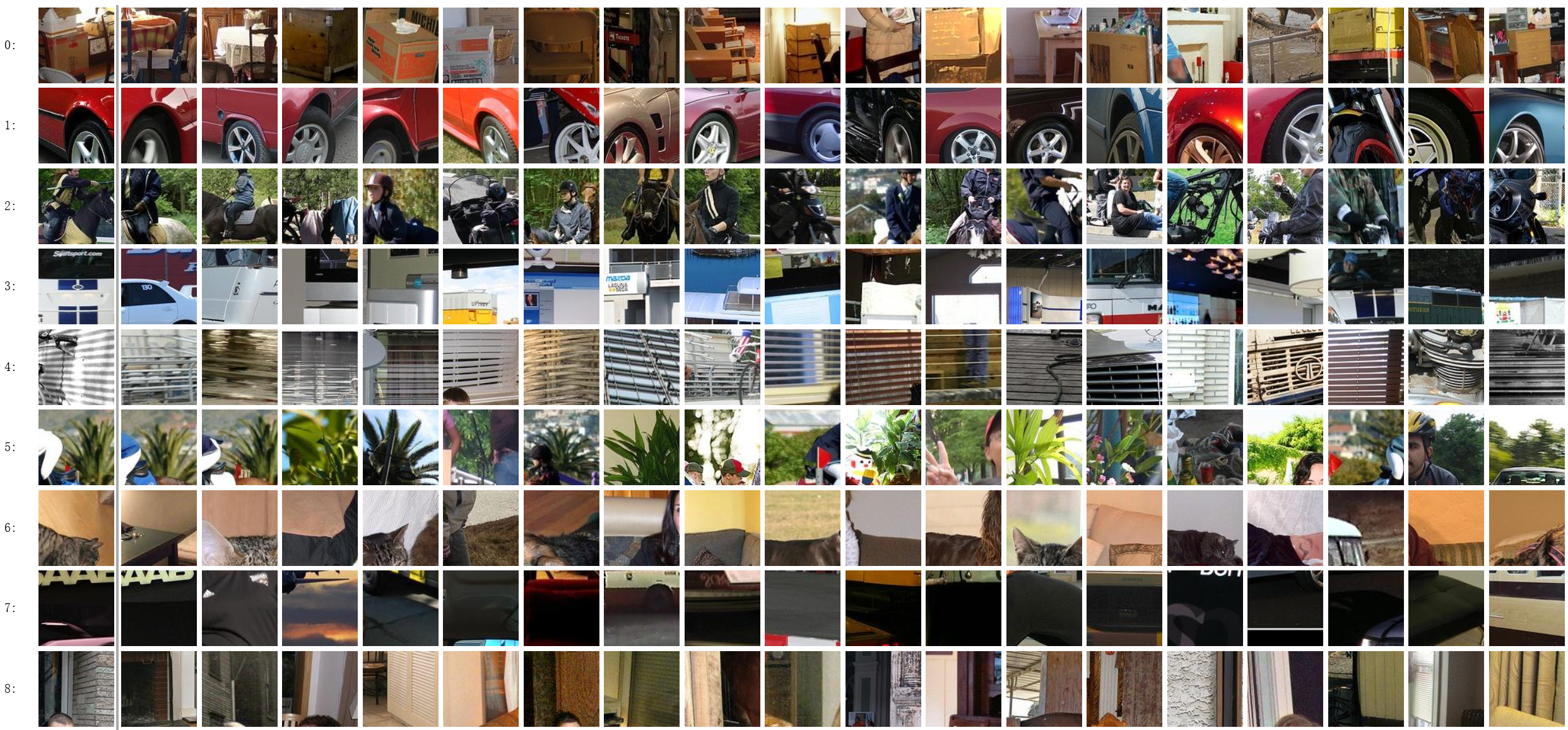 [Speaker Notes: If there are overlapping between patches, it is very possible that the network will capture the low-level]
1. Unsupervised Visual Representation Learning by Context Prediction:1.5 Experiment-Nearest Neighbors, more results
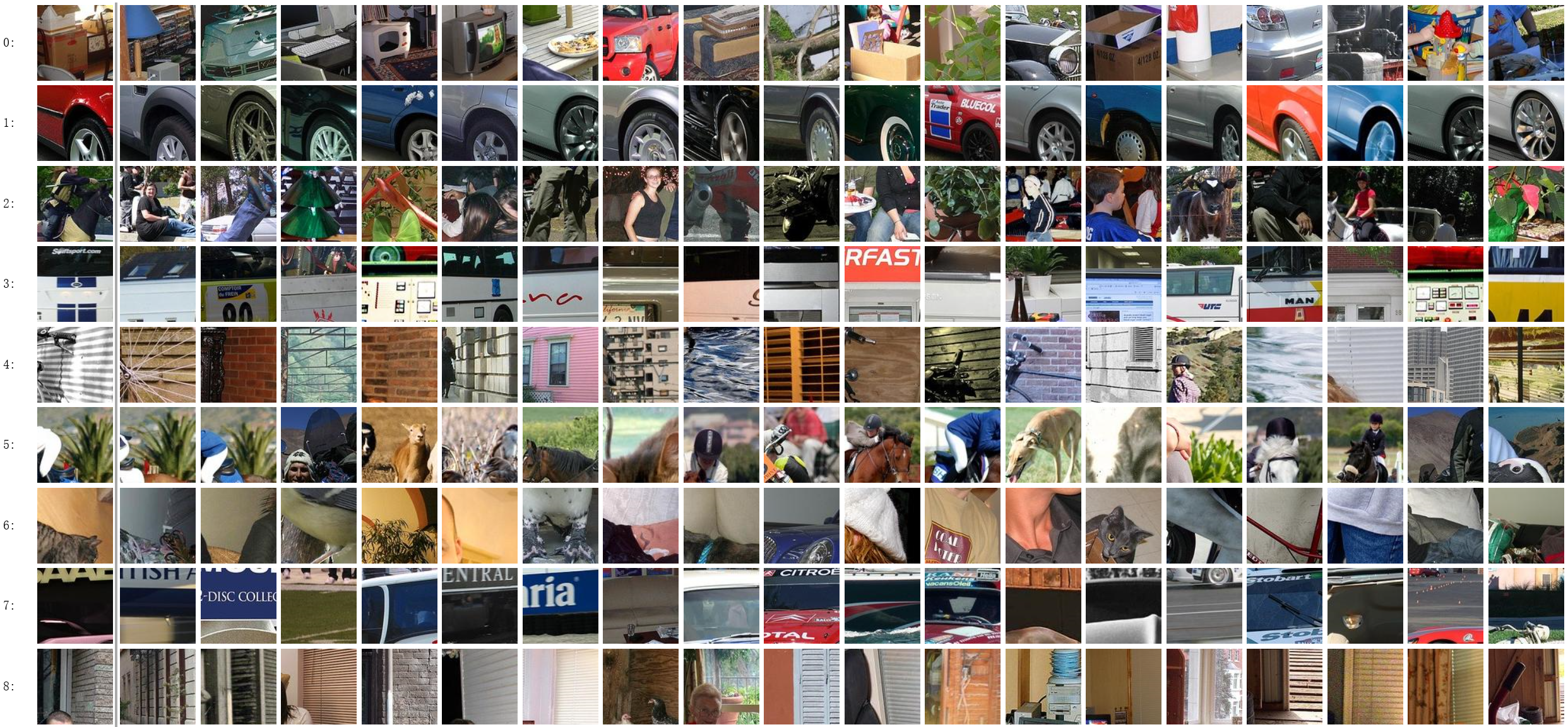 [Speaker Notes: If there are overlapping between patches, it is very possible that the network will capture the low-level]
1. Unsupervised Visual Representation Learning by Context Prediction:1.5 Experiment-Object detection
RCNN Revisiting
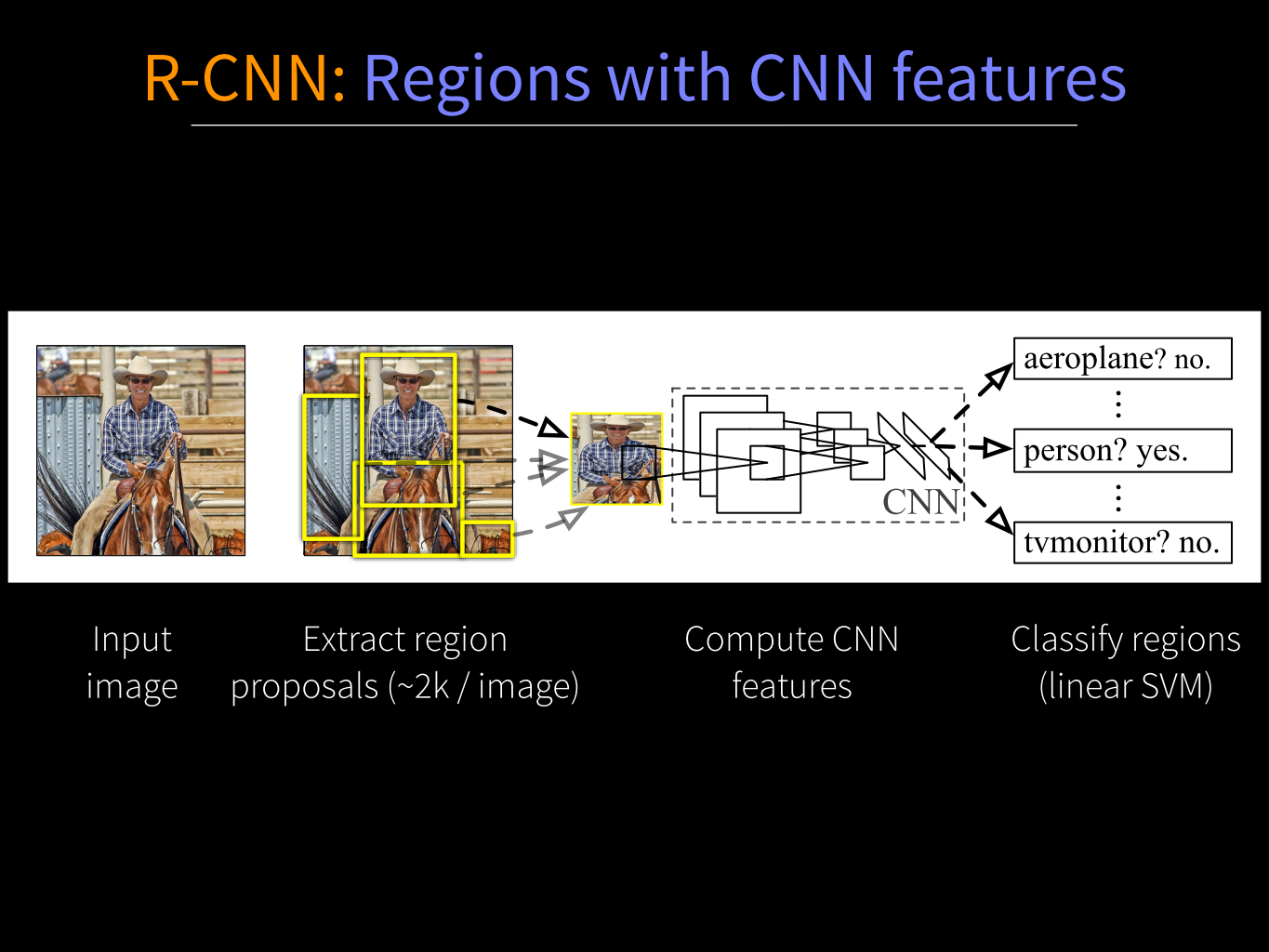 Figure credit: Ross Girshick
[Speaker Notes: If there are overlapping between patches, it is very possible that the network will capture the low-level]
1. Unsupervised Visual Representation Learning by Context Prediction:1.5 Experiment-Object detection
fc8 (21)
fc7 (4096)
3x3
pool6 (3x3, 1024, 2)
7x7
fc6 (4096)
3x3
conv6b (1x1, 1024, 1)
7x7
pool5 (3x3, 256, 2)
6x6
conv6 (3x3, 4096, 1)
RCNN
7x7
conv5 (3x3, 256, 1)
pool5 (3x3, 256, 2)
6x6
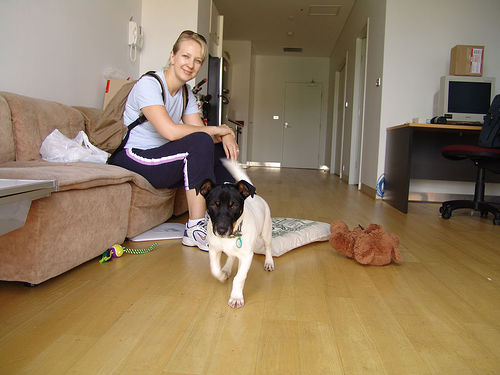 This paper
conv4 (3x3, 384, 1)
conv5 (3x3, 256, 1)
6x6
conv3 (3x3, 384, 1)
conv4 (3x3, 384, 1)
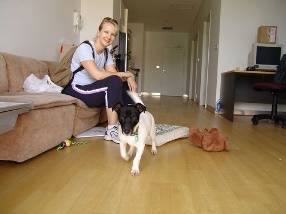 LRN2
conv3 (3x3, 384, 1)
6x6
pool2 (3x3, 384, 2)
LRN2
12x12
14x14
conv2 (5x5, 384, 1)
96 x 96
pool2 (3x3, 384, 2)
14x14
LRN1
12x12
conv2 (5x5, 384, 1)
227 x 227
pool1 (3x3, 96, 2)
LRN1
24x24
28x28
conv1 (11x11, 96, 4)
pool1 (3x3, 96, 2)
56x56
conv1 (11x11, 96, 4)
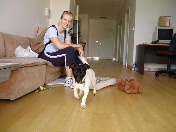 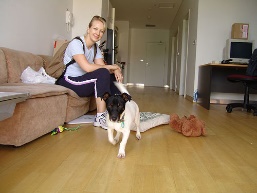 96 x 96
227 x 227
[Speaker Notes: If there are overlapping between patches, it is very possible that the network will capture the low-level]
1. Unsupervised Visual Representation Learning by Context Prediction:1.5 Experiment-Object detection results
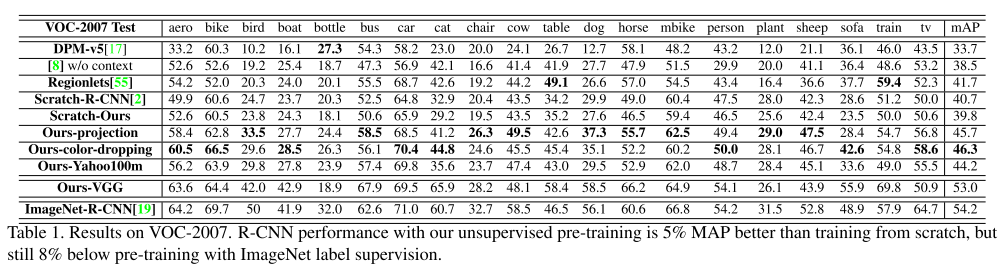 Scratch means directly training on VOC training set without any pre-training
[Speaker Notes: If there are overlapping between patches, it is very possible that the network will capture the low-level]
1. Unsupervised Visual Representation Learning by Context Prediction:1.6 Experiment-Visual Data Mining
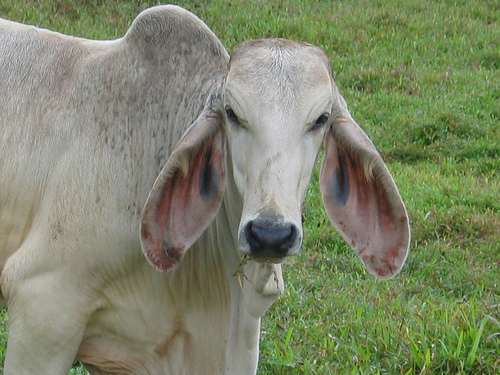 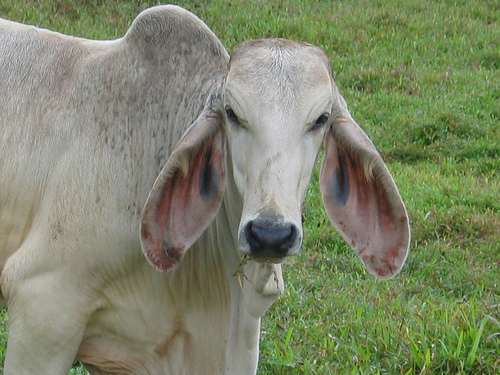 2
1
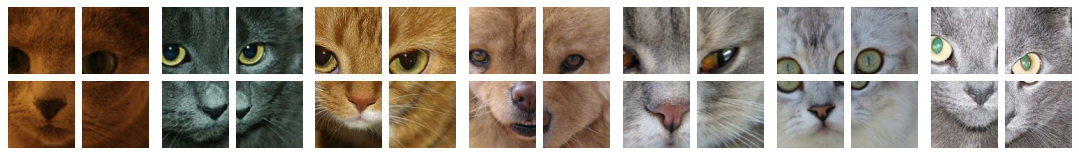 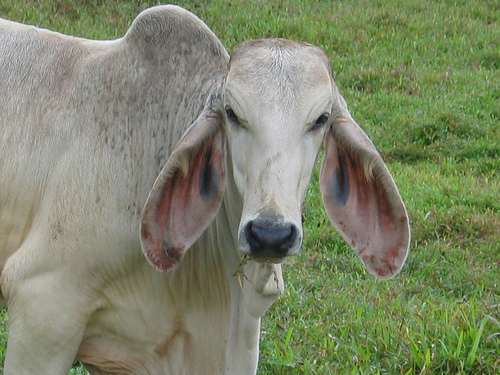 4
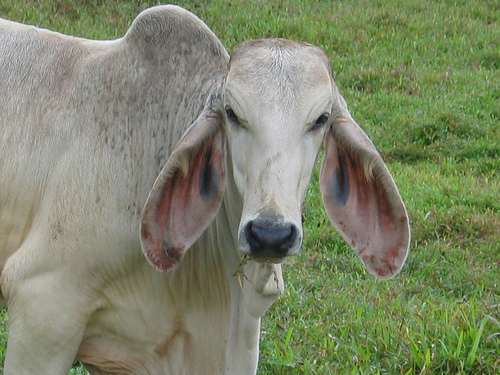 3
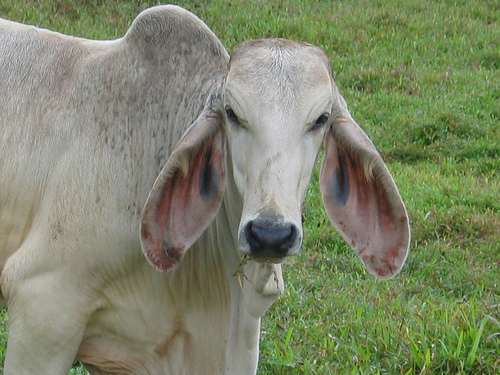 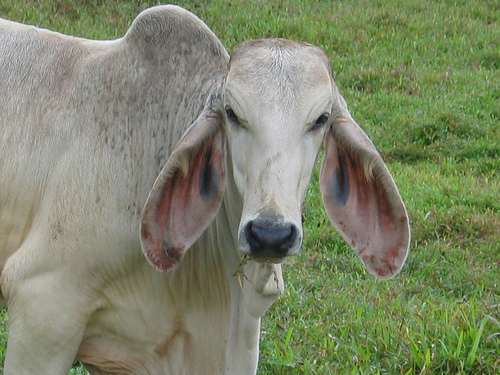 2
1
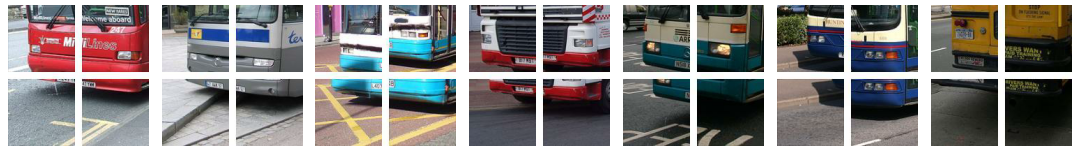 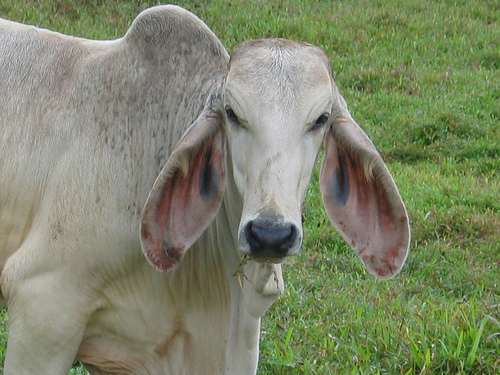 4
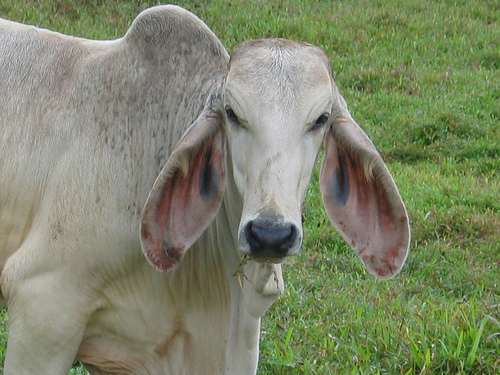 3
Step 1: find top 100 images which have strongest matches for all four patches;
Step 2: determine whether four patches geometrically verified
Step 3: rank constellations by counting the number of geometrically verified matches
[Speaker Notes: If there are overlapping between patches, it is very possible that the network will capture the low-level]
1. Unsupervised Visual Representation Learning by Context Prediction:1.6 Experiment-Visual Data Mining-Quantitative results
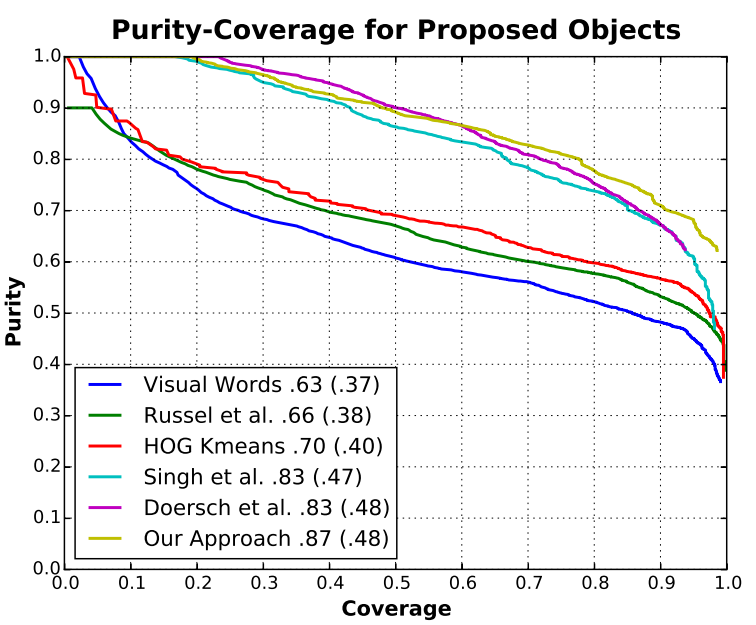 With respect to AUC, the proposed
method is the best
[1] C. Doersch, A. Gupta, and A. A. Efros. Context as supervisory sig-nal: Discovering objects with predictable context. In ECCV. 2014.
[Speaker Notes: If there are overlapping between patches, it is very possible that the network will capture the low-level]
1. Unsupervised Visual Representation Learning by Context Prediction:1.7 Experiment-Relative Prediction Task
[Speaker Notes: If there are overlapping between patches, it is very possible that the network will capture the low-level]
2. Unsupervised Learning of Visual Representations using Videos2.1 Core idea
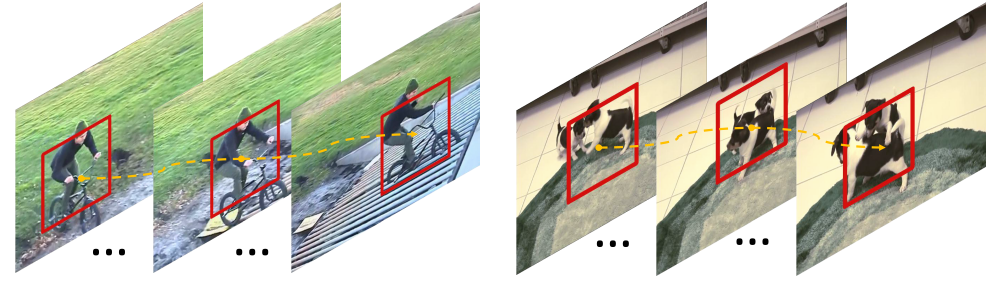 Tracking for correspondence
Triplet loss for representation  learning
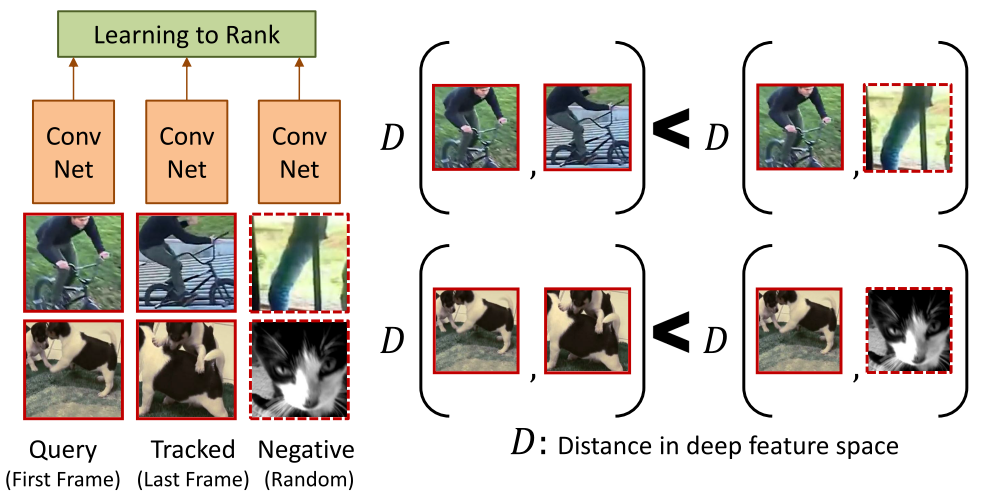 Then:
How to mine patches?
How to tracking patches?
How to select negative patches?
How to formulate the objective function?
2. Unsupervised Learning of Visual Representations using Videos2.1 Mining and tracking patches
SURF [1] + IDT [2]
Sliding Window + KCF [3]
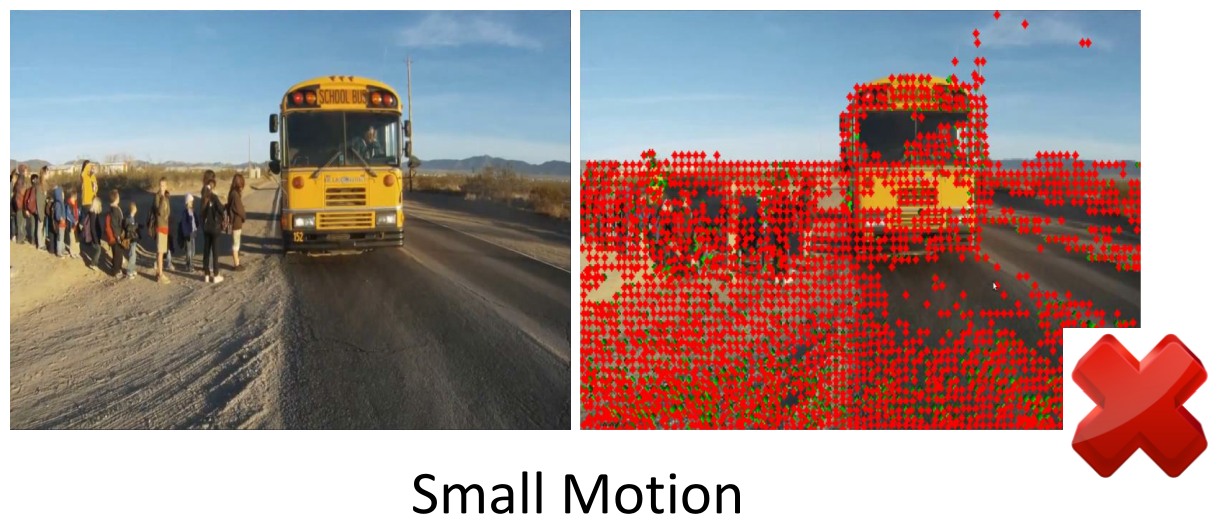 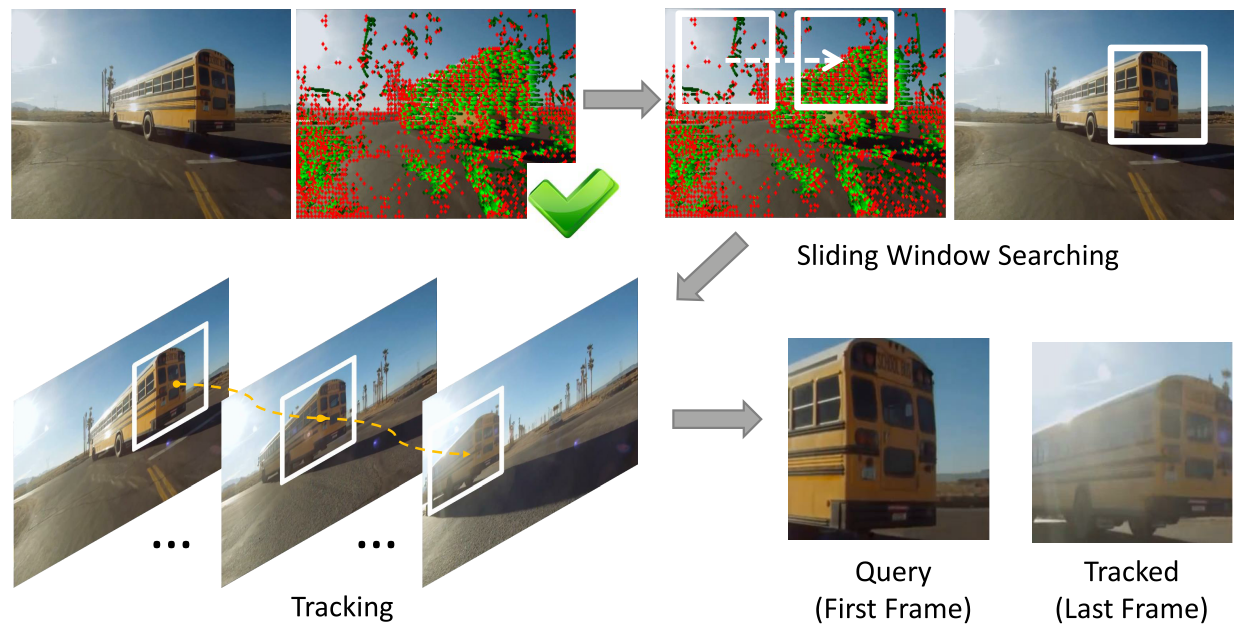 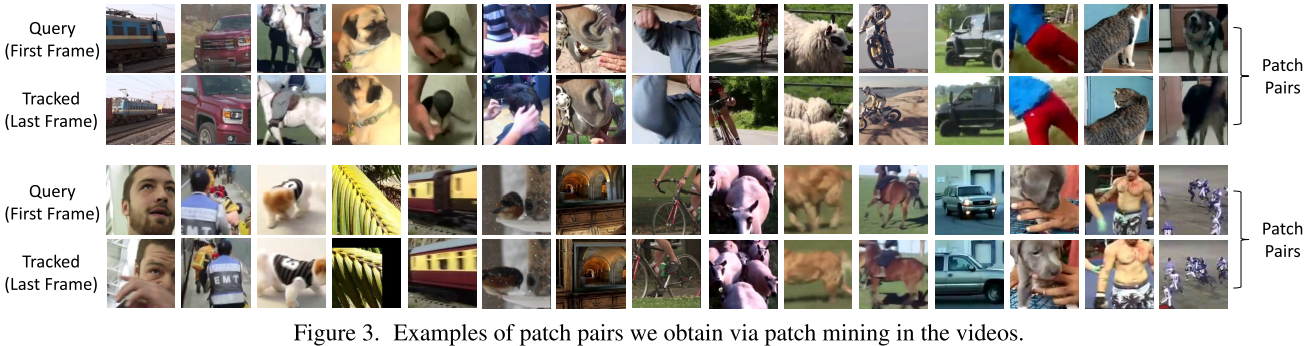 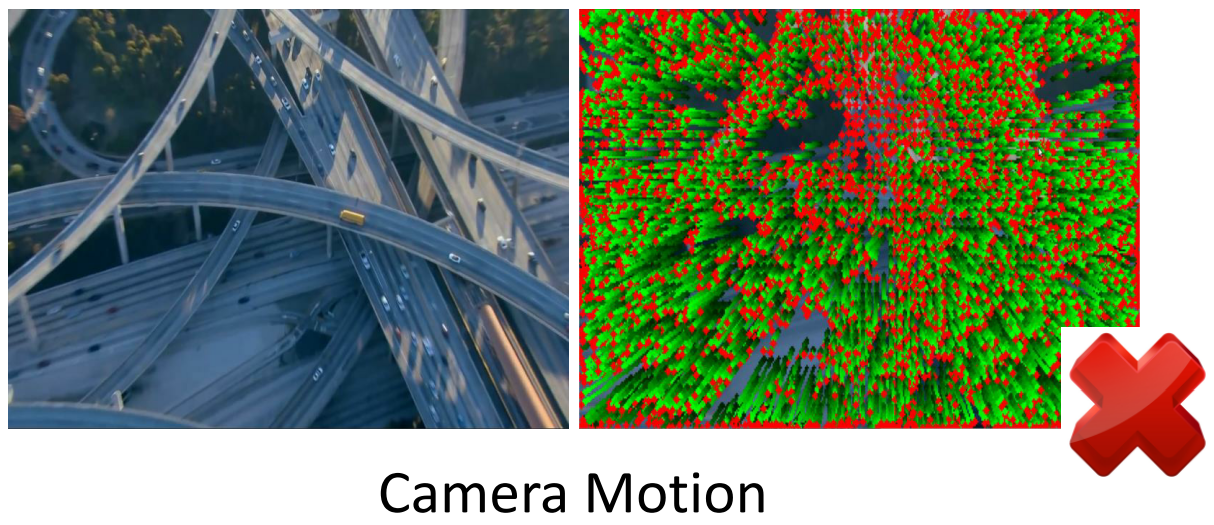 Find 227x227 bounding box with most number of moving points
Tracking on bounding box
Moving points: motion > 0.5 pixels
Noisy frame: <25% moving points
Camera motion frame: >75% moving points
[1] H. Bay, T. Tuytelaars, and L. V. Gool. Surf: Speeded up robust features. In ECCV, 2006.
[2] H. Wang and C. Schmid. Action recognition with improved trajectories. In ICCV, 2013.
[3] J. F. Henriques, R. Caseiro, P. Martins, and J. Batista. High-speed tracking with kernelized correlation ﬁlters. TPAMI, 2015.
2. Unsupervised Learning of Visual Representations using Videos2.2 Learning from videos-architecture
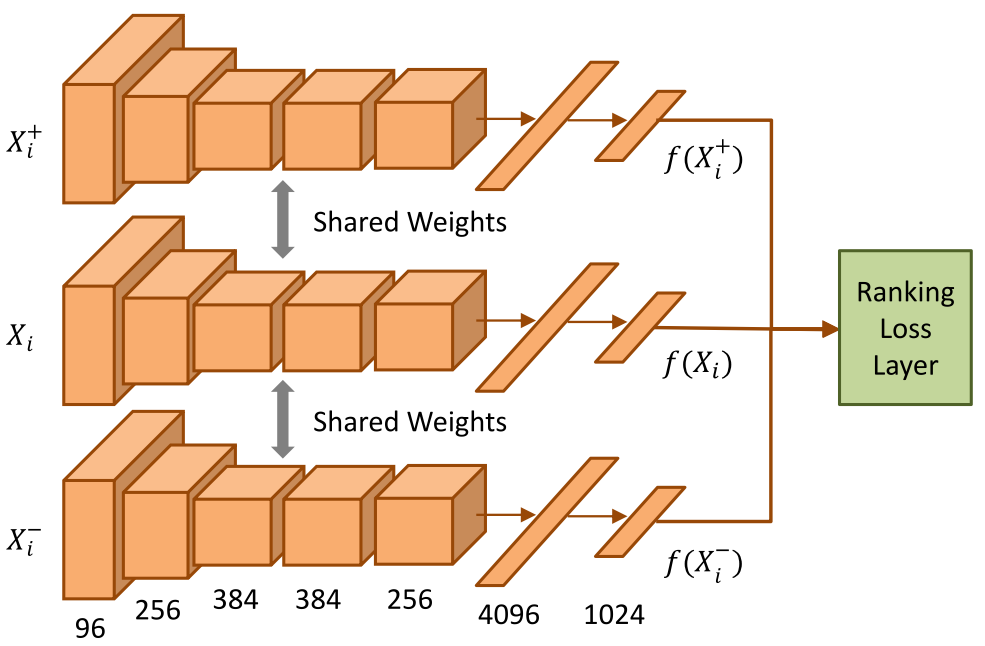 1. Metric: cosine distance
2. Loss function:
3. Objective function:
2. Unsupervised Learning of Visual Representations using Videos2.2 Learning from videos-hard negative mining
For each positive pair, random select K=4 
negative pairs with highest losses.
Random selection first


2.   Hard negative sampling then
After 10 epochs, select K=4 negative pairs 
with highest losses.
2. Unsupervised Learning of Visual Representations using Videos2.3 Iterating the fine-tuning
Fine-tune on target domain
Unsupervised training
1. Improve the performance
2. Converge after two iterations
2. Unsupervised Learning of Visual Representations using Videos2.4 Implementation details
2. Unsupervised Learning of Visual Representations using Videos2.5 Experimental results-filters
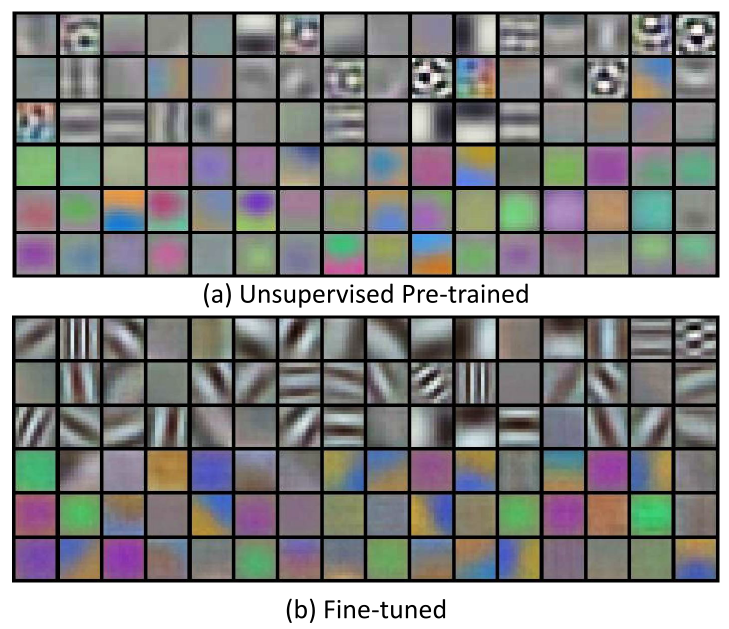 Filters training on unlabeled videos
Filters after fine-tuning on Pascal VOC 2012
2. Unsupervised Learning of Visual Representations using Videos2.5 Experimental results-object retrieval
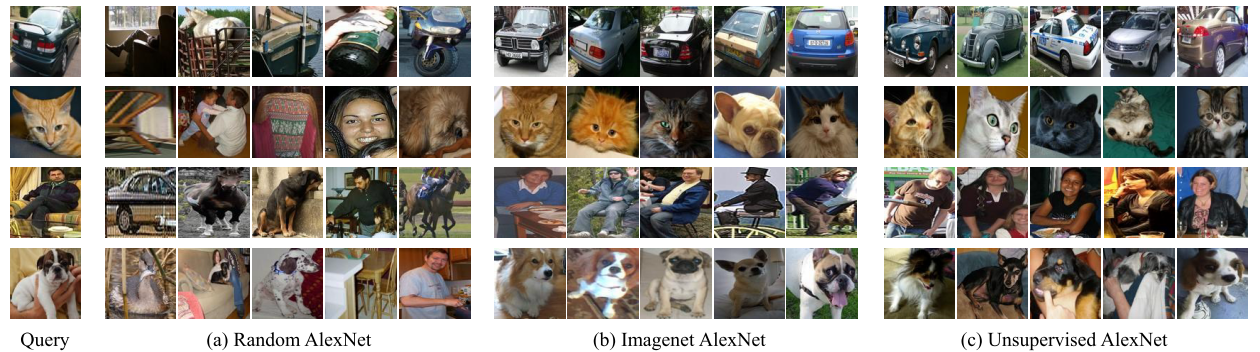 2. Unsupervised Learning of Visual Representations using Videos2.5 Experimental results-object detection
2. Unsupervised Learning of Visual Representations using Videos2.5 Experimental results-object detection
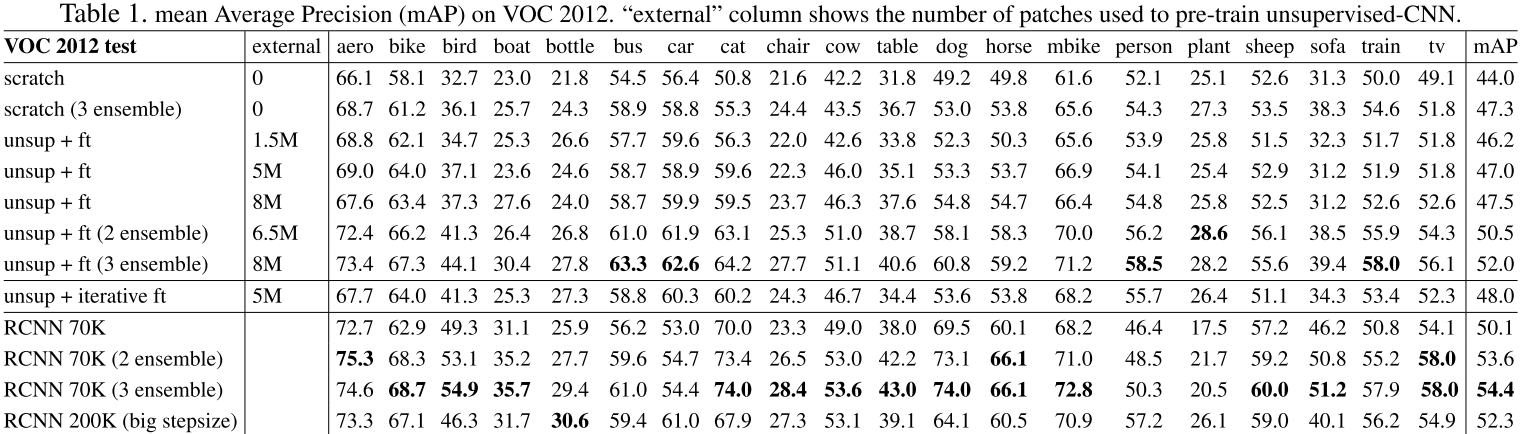 2. Unsupervised Learning of Visual Representations using Videos2.5 Experimental results-surface normal estimation
Estimating surface normal from a RGB image
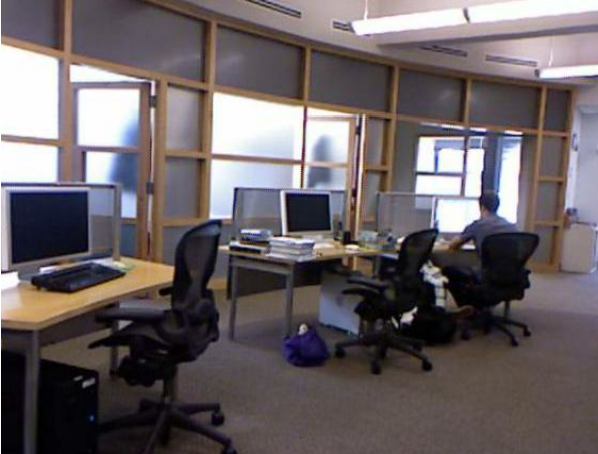 Output map: 20 x 20
#Surface normal categories: 20
2. Unsupervised Learning of Visual Representations using Videos2.5 Experimental results-object detection
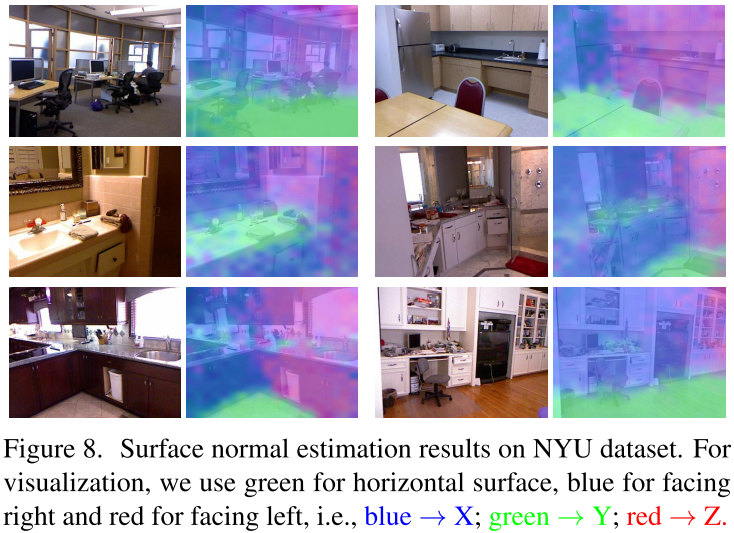 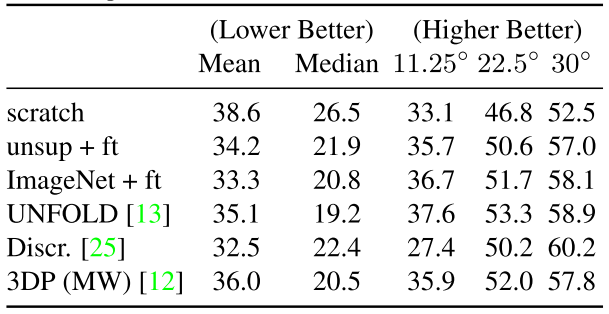 3. Unsupervised Feature Learning by Augmenting Single Images3.1 Core Idea
Surrogate class
Sample patch
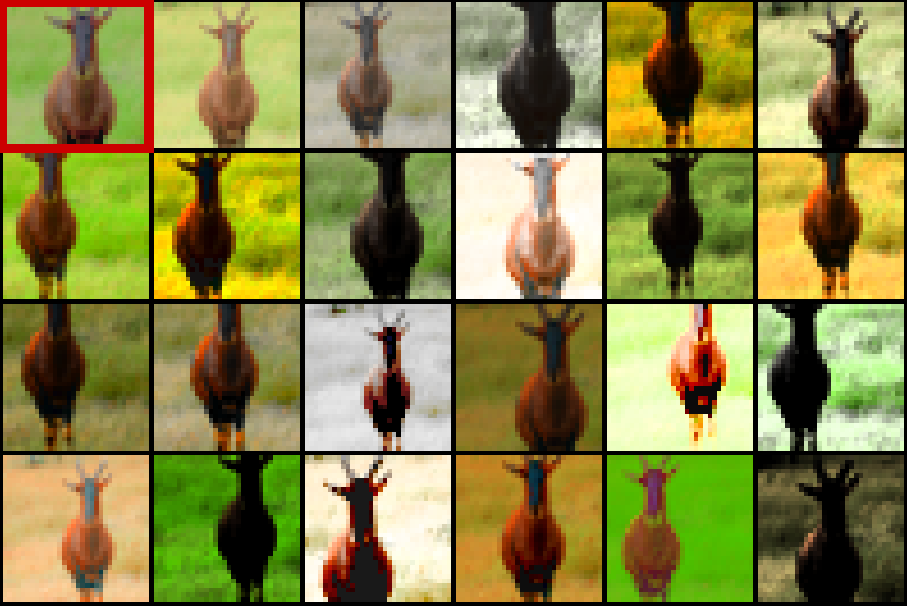 Transformations
w/ randomness
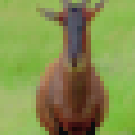 Other classes (patches + their surrogates)
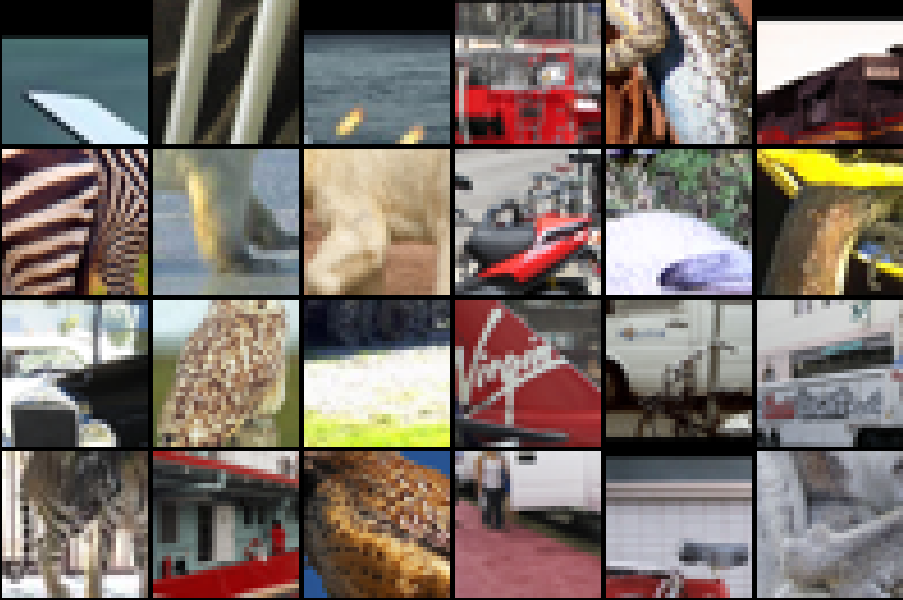 Samples patches from dataset
Create surrogate classes by transforming patches
Train NN to discriminate between surrogate classes
Use NN as feature extractor (i.e., transfer learning)
3. Unsupervised Feature Learning by Augmenting Single Images3.2 Patch Sampling
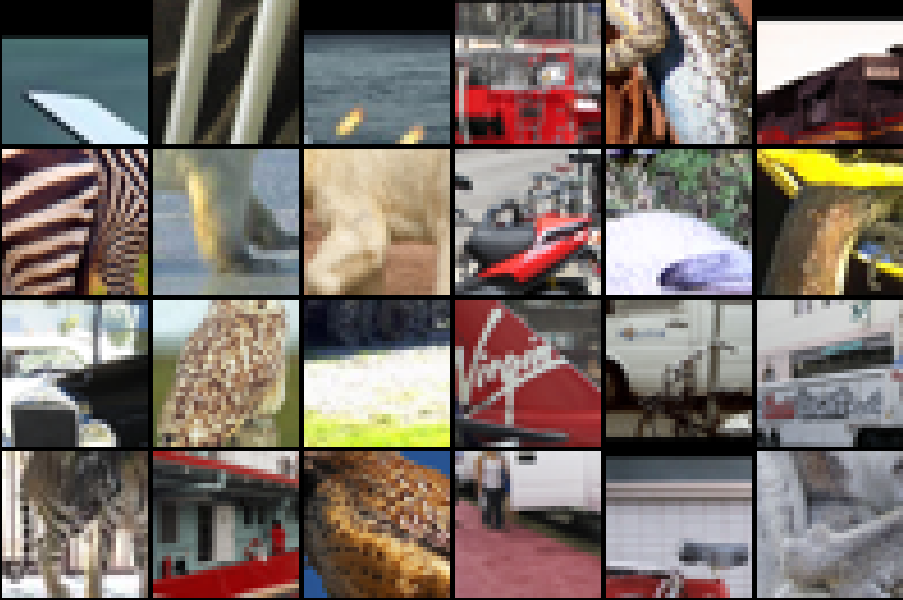 Get dataset of unlabeled images
Distribution should be similar to eventual classification images
Sample 32x32 patches
Different images
Different scales
Different positions
Must have sufficient gradient energy (avoid uniformly colored ones)
3. Unsupervised Feature Learning by Augmenting Single Images3.3 Transformations
Sample patch
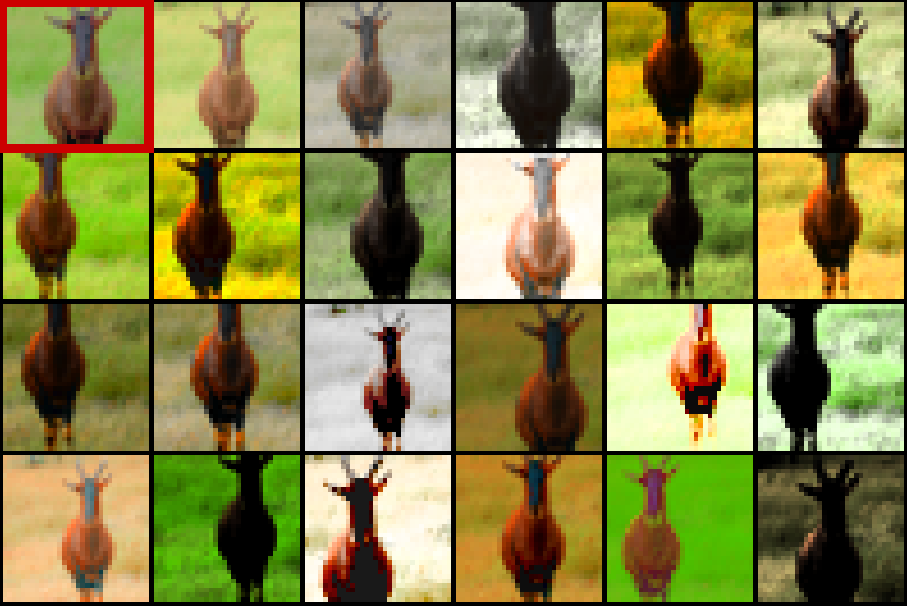 Transformations
w/ randomness
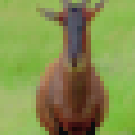 Each random transformation is  a composition of:
x/y translation up to 0.25x(32,32)
Image scaling between 0.7x-1.4x
Adjust color
Get patch’s principal components
Select scaling factor between 0.5-2 for each component
Apply same transformation to all pixels in patch
Change saturation and value (i.e., in HSV space) by raising value to a power between 0.25-4
Only pre-processing is subtracting training set mean pixel value (at each pixel)
3. Unsupervised Feature Learning by Augmenting Single Images3.4 Training the Neural Network Feature Extractor
Use AlexNet code to train a ConvNet with standard classification loss 
2 convolution layers
64 filters
5x5 size 
2x2 max pooling layers
1 fully connected layer
128 neurons
Added dropout
1 softmax layer
Pre-training sometimes necessary
Large number classes -> poor training
Pre-train w/ a smaller subset of classes
Add remaining classes back in
3. Unsupervised Feature Learning by Augmenting Single Images3.4 Testing the Features
Feature extraction (learned on unlabeled dataset)
Convert NN to fully convolutional one (i.e., without softmax)
Create a 3-layer spatial pyramid of these features
Now have fixed-size, multi-scale feature representation
Train SVM using the train set of the labeled dataset
Parameters via cross-val
Test SVM on test set of the labeled dataset
3. Unsupervised Feature Learning by Augmenting Single Images3.5 Results
Competitive or better than other unsupervised methods
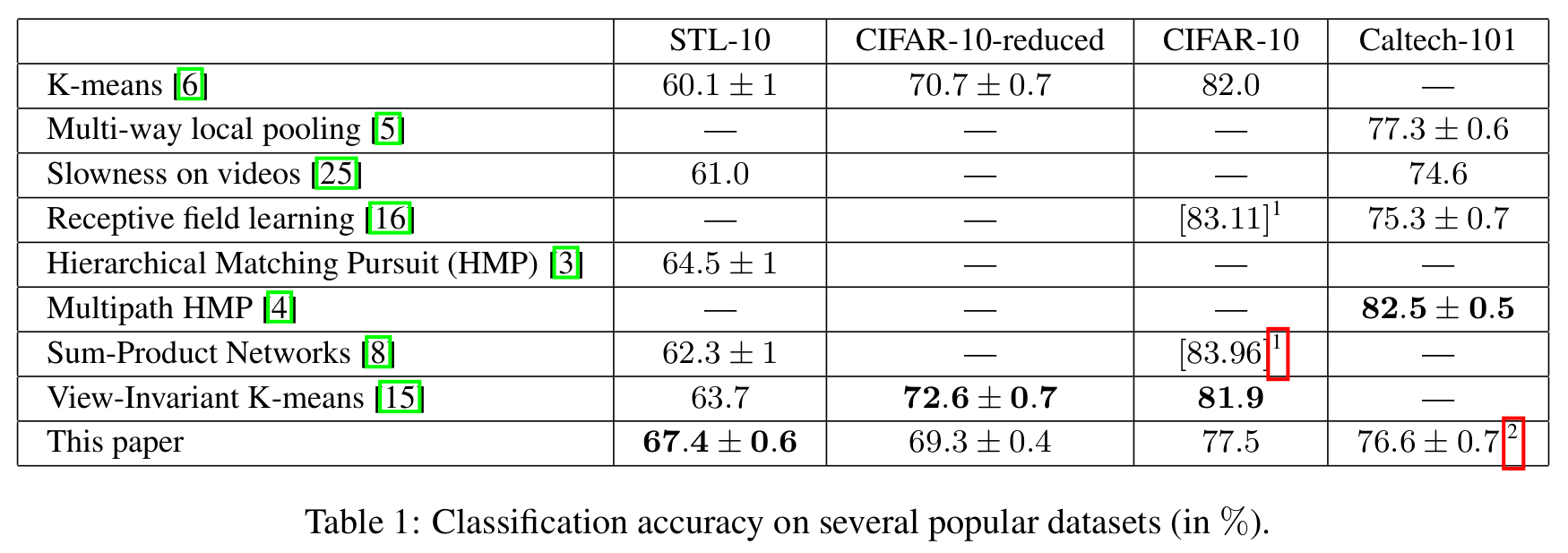 Unsupervised Learning with Receptive Fields
The Papers Involved
4. Quoc Le, Marc'Aurelio Ranzato, Rajat Monga, Matthieu Devin, Kai Chen, Greg Corrado, Jeff Dean, and Andrew Ng. “Building high-level features using large scale unsupervised learning.” ICML 2012 & arXiv preprint arXiv:1112.6209v5 (2012).
5. Bruno A . Olshausen and David J. Field. “Sparse coding with an overcomplete basis set: A strategy employed by V1?” Vision Research 1997.
4. Building High-level Features Using Large Scale Unsupervised Learning4.1 Core Idea
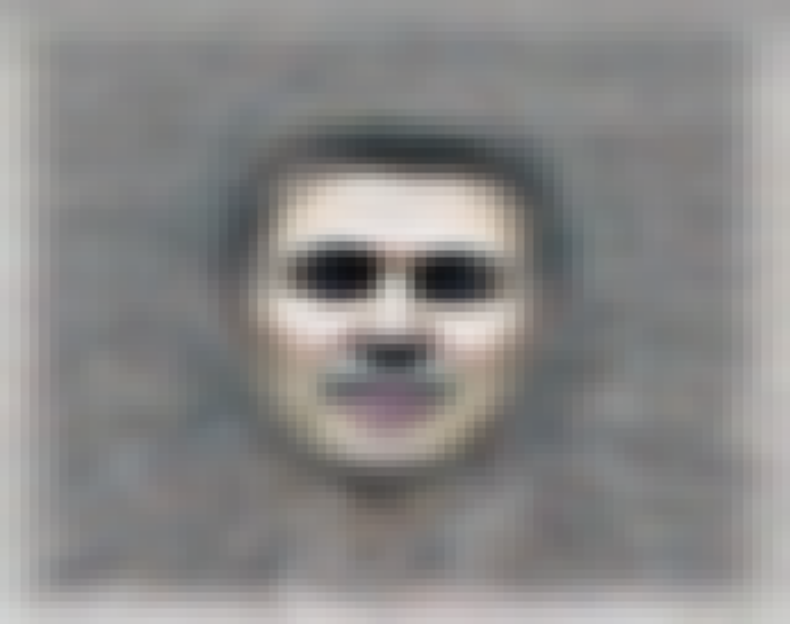 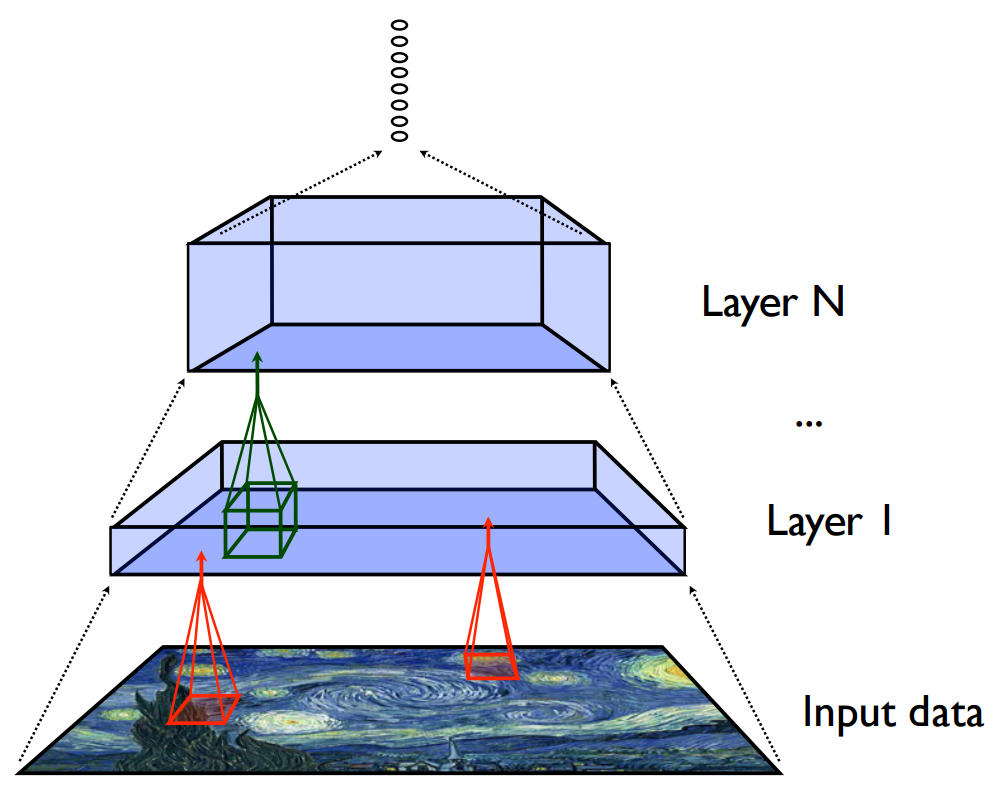 Responds most to:
Lots of unsupervised data exists (e.g., YouTube videos)
Given the right architecture (and sufficient computation), parts of the architecture will become high-level detectors (e.g., faces)
Image credit: http://beckman.cs.wisc.edu/invited-talks/dean.pdf
[Speaker Notes: http://beckman.cs.wisc.edu/invited-talks/dean.pdf]
4. Building High-level Features Using Large Scale Unsupervised Learning4.2 Training Data
10 million frames from YouTube videos
No details on how they sample videos
200x200 pixel images
4. Building High-level Features Using Large Scale Unsupervised Learning4.3 Architecture
Local Receptive Fields
Like CNN filters, but NOT shared across  image locations
Can learn  non-translation invariances
Each field looks at all channels
18x18x3/18x18x8/18x18x8
Overlapping
Likely, since 1st output map too small
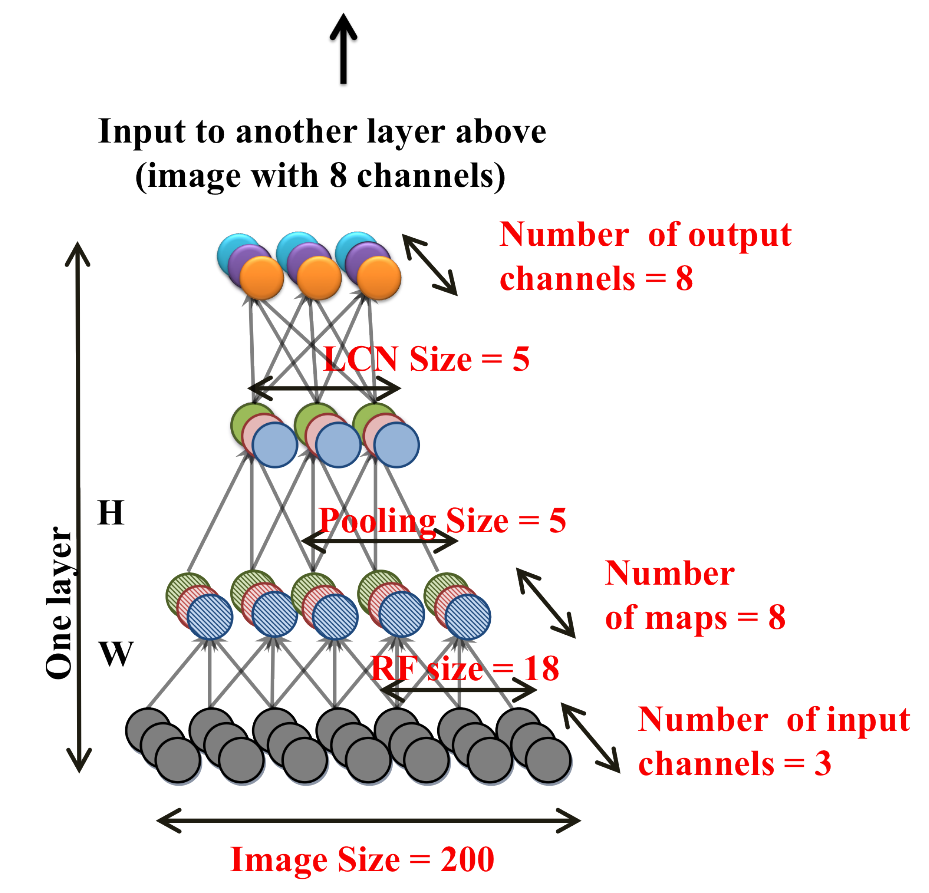 3x
4. Building High-level Features Using Large Scale Unsupervised Learning4.3 Architecture
Pooling Layer
L2-pooling





5x5 region on each map/channel
Overlapping
stride = ?
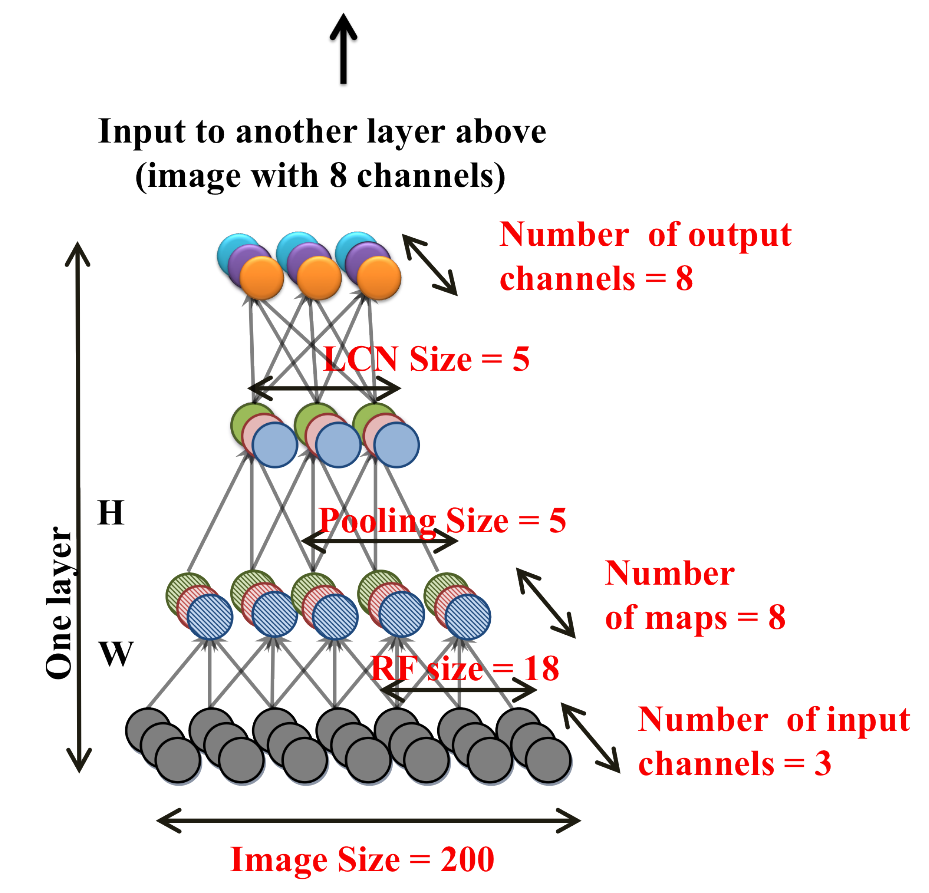 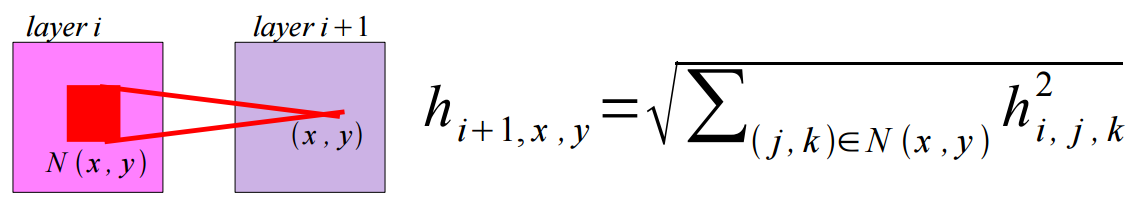 3x
Image credit: http://cs.nyu.edu/~fergus/tutorials/deep_learning_cvpr12/tutorial_p2_nnets_ranzato_short.pdf
[Speaker Notes: http://cs.nyu.edu/~fergus/tutorials/deep_learning_cvpr12/tutorial_p2_nnets_ranzato_short.pdf]
4. Building High-level Features Using Large Scale Unsupervised Learning4.3 Architecture
Local Contrast Normalization Layer
Subtracting and divisive normalization





5x5 region on each map/channel
Overlapping
stride = 1?
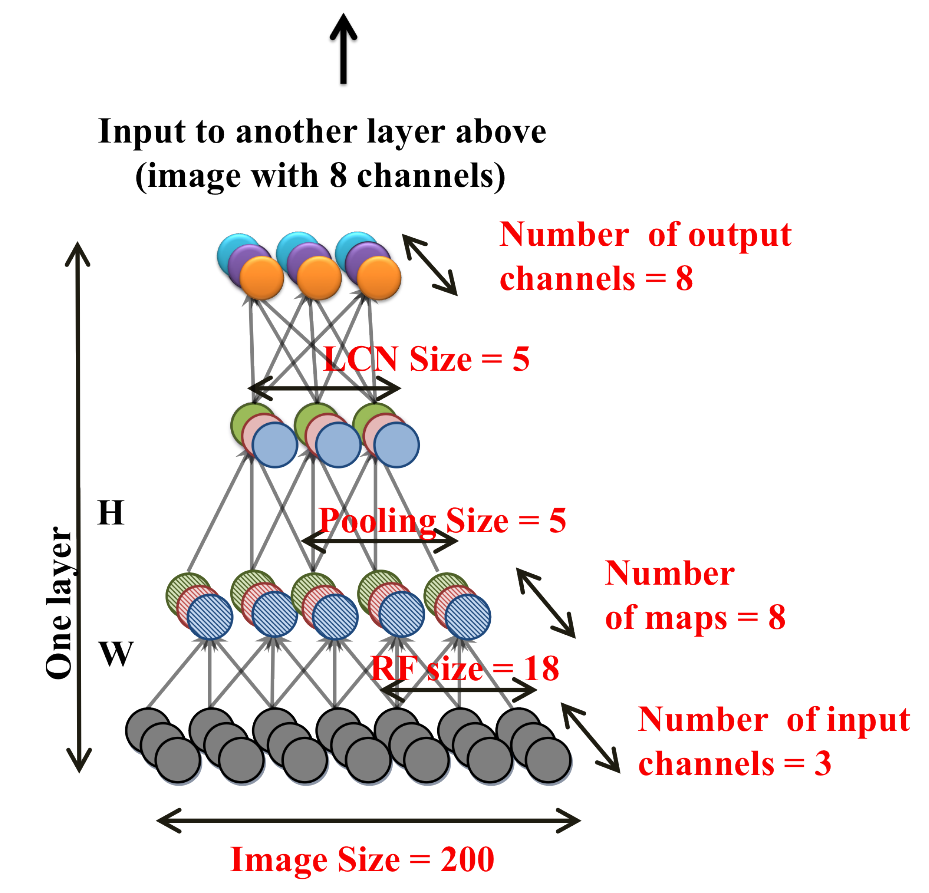 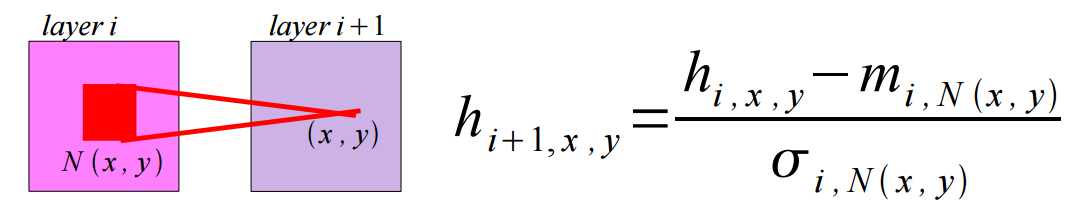 3x
Image credit: http://cs.nyu.edu/~fergus/tutorials/deep_learning_cvpr12/tutorial_p2_nnets_ranzato_short.pdf
[Speaker Notes: http://cs.nyu.edu/~fergus/tutorials/deep_learning_cvpr12/tutorial_p2_nnets_ranzato_short.pdf]
4. Building High-level Features Using Large Scale Unsupervised Learning4.4 Training
Tries to reconstruct image
Optimization
W1 is encoding/extraction matrix
W2 is decoding/reconstruction matrix
Hj is “the vector of weights of the j-th pooling unit”
Minimize the equation on the right for sum of each of 3 layer groups
I.e., 3 sets of W1 and W2
Lots of code/work to distribute learning using asynchronous SGD and model parallelism
Training on 1k machines took 3 days
Called DistBelief
Google just released TensorFlow, its successor
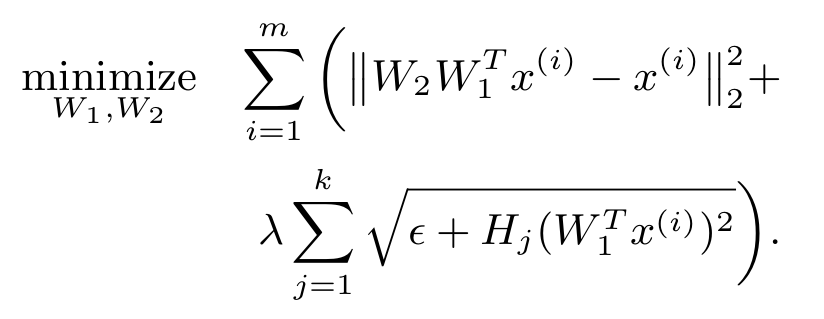 Encourages sparsity and
“tries to group similar features”
4. Building High-level Features Using Large Scale Unsupervised Learning4.5 Experiments on Human Faces/Human Bodies/Cat Faces
“Test” set
37,000 “test” images with equal positive:negative ratios
13,026/13,026/10,000  faces from Labeled Faces in the Wild / bodies from Keller et al. 2009 person dataset / cat faces from Zhang et al. 2008 dataset
23,974/23,974/18,409 from ImageNet as not-faces
Find the best neuron as detector (at best threshold)
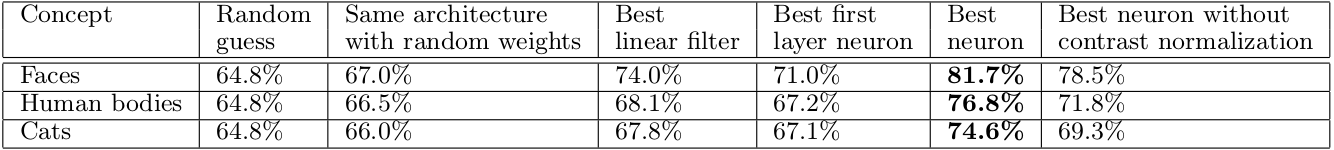 4. Building High-level Features Using Large Scale Unsupervised Learning4.5 Experiments on Human Faces/Human Bodies/Cat Faces
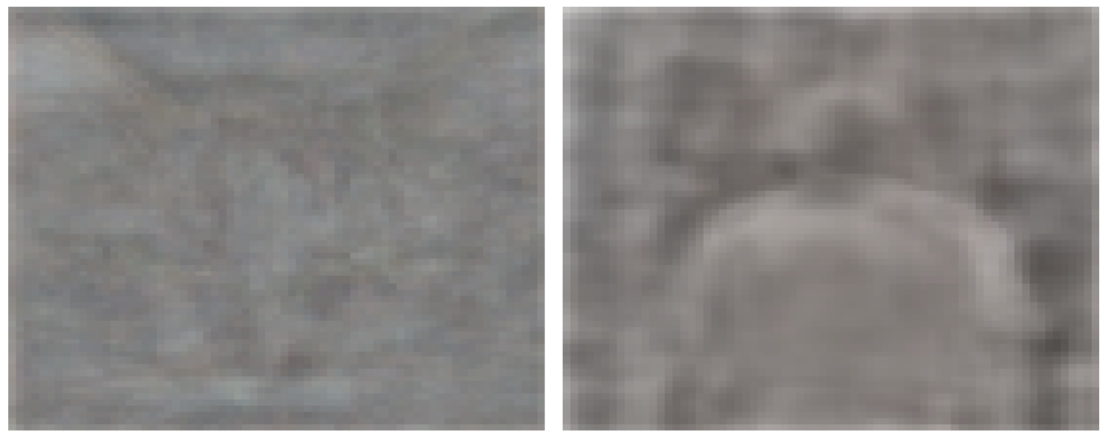 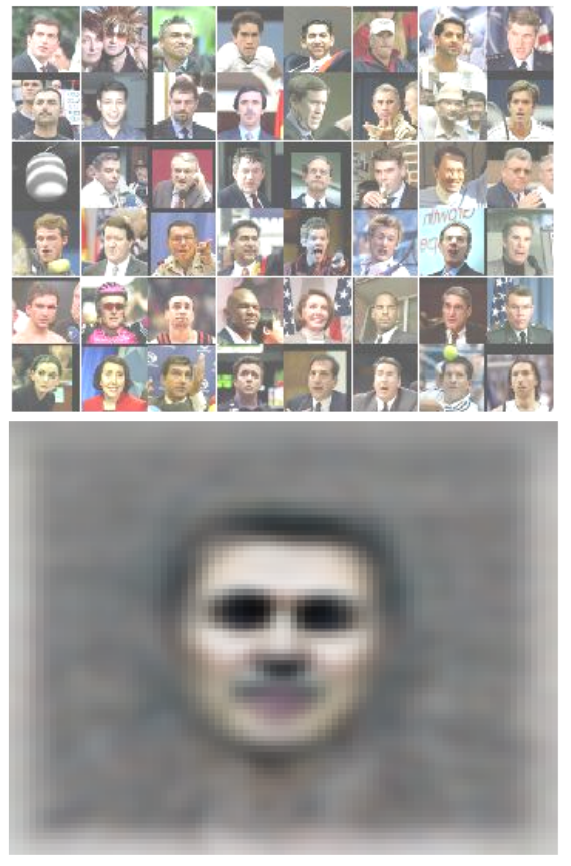 Most activated images for faces
“Optimal” body image
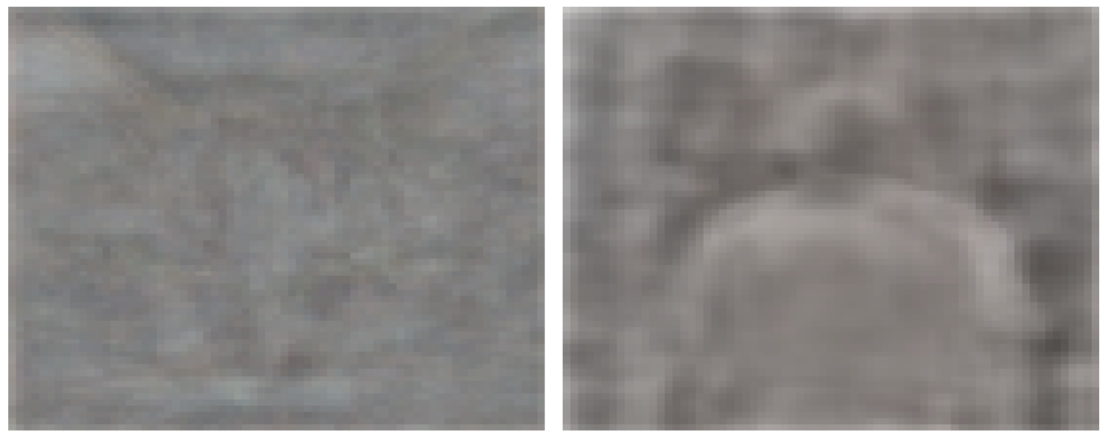 “Optimal” face image
“Optimal” cat face image
4. Building High-level Features Using Large Scale Unsupervised Learning4.6 Experiments on ImageNet Recognition
Add a logistic repressor classifier on top of their existing network and train using ImageNet protocol
Unsupervised pre-training gives them substantial classification accuracy boost
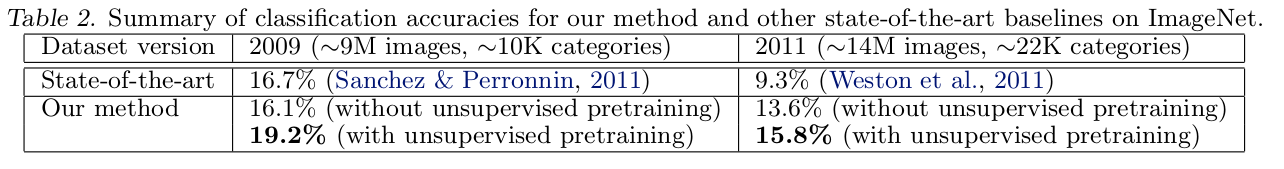 5. Sparse Coding with an Overcomplete Basis Set5.1 Core Idea
Then-recent (circa 1996) neuroscience suggested that the first stage of the mammalian visual cortex (V1) have neurons that, like wavelets, are:
localized
oriented
bandpass
These properties, along with sparsity and linear superposition, can be shown to produce basis function qualitatively similar to the V1 neurons
Use a fairly simple neural network to learn a set of basis vectors to reconstruct images
5. Sparse Coding with an Overcomplete Basis Set5.2 Image Representation with Basis Vectors
They will assume the image is represented as:




{φi} is some set of (to be learnt) basis vectors
Importantly, they want {φi} to be “overcomplete”
More basis vectors than needed for reconstruction
They will not be orthogonal and therefore multiple bases can be used to reconstruct part of the image
W/o overcompleteness, activations (i.e., ai) will drastically change, even for slight translations in input
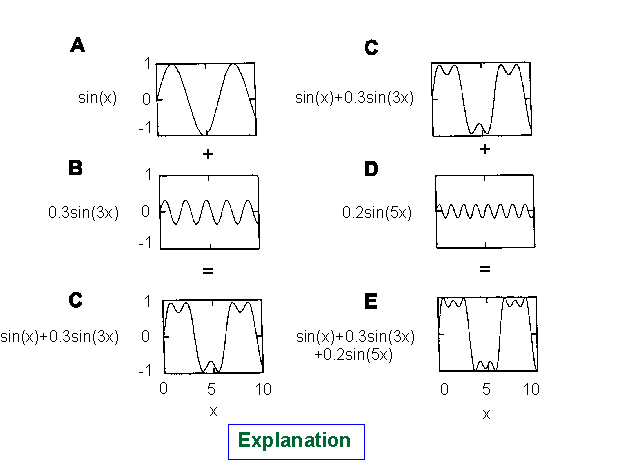 1.0*φ1
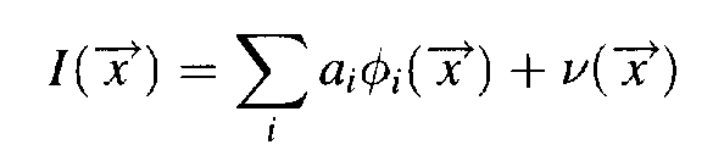 0.3*φ2
Image Credit: http://www.yorku.ca/eye/squarwav.gif
5. Sparse Coding with an Overcomplete Basis Set5.3 Minimizing the Objective Function
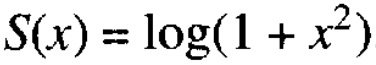 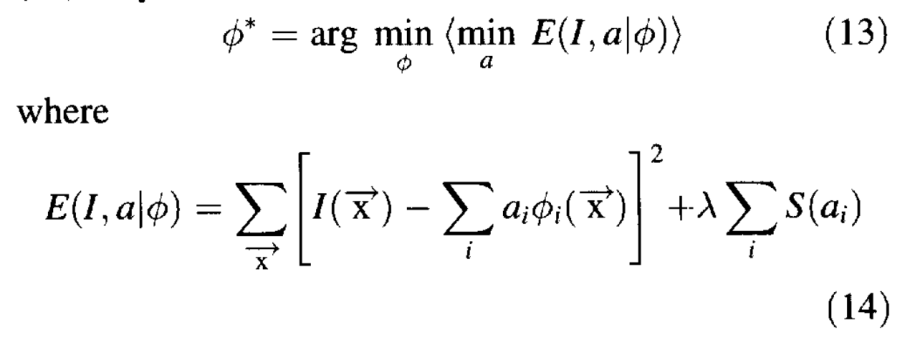 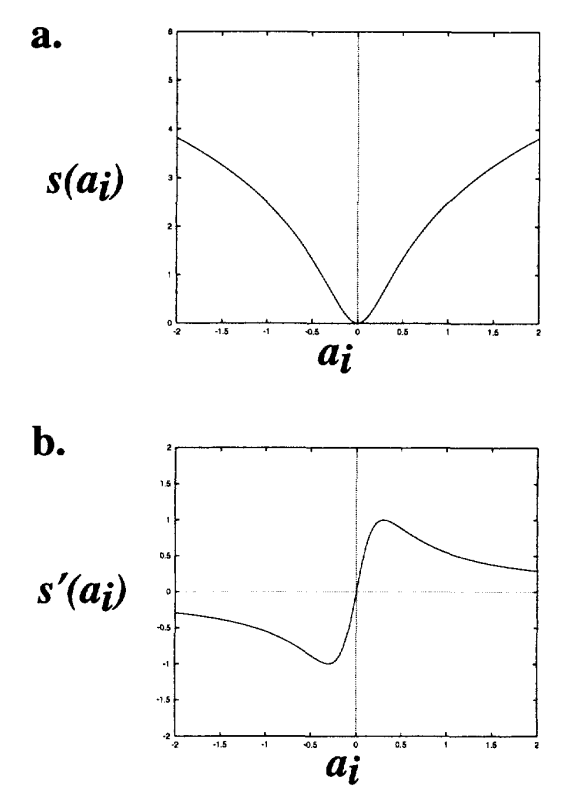 Activation sparsity
Reconstruction error
First, loop this until equilibrium reached:
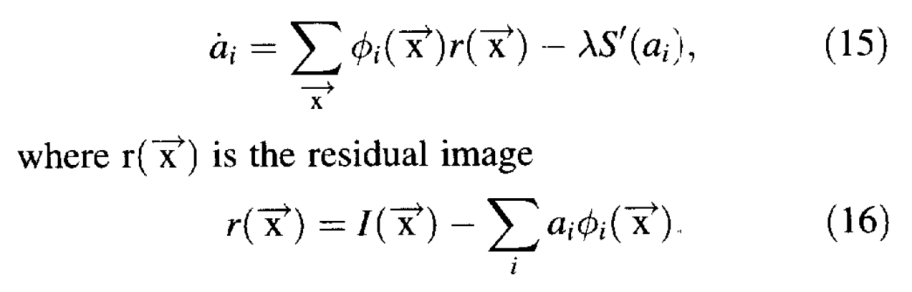 5. Sparse Coding with an Overcomplete Basis Set5.3 Minimizing the Objective Function
Neural Network View
Then, update basis vectors via gradient:
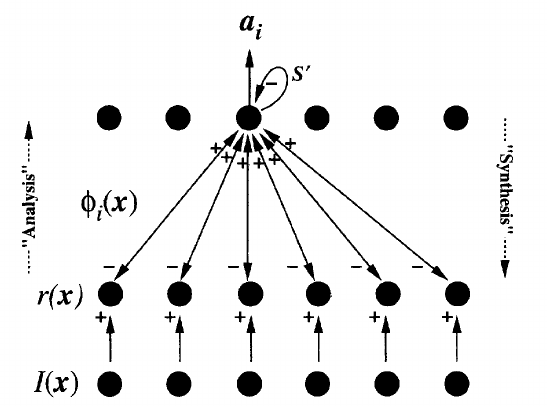 )
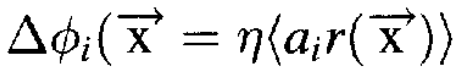 while trying to force norm of basis vectors to have some target variance among their activations via:
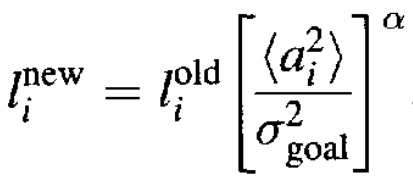 5. Sparse Coding with an Overcomplete Basis Set5.4 Training Details
Dataset
10 512x512 images of natural scenes (e.g., trees, rocks)
Pre-processed by filtering (in frequency domain):






Randomly sample 12x12 patches
Skip ones with 4 pixels of border
Drop ones that have less than 10% of average variance
Little gradient info, same computation time
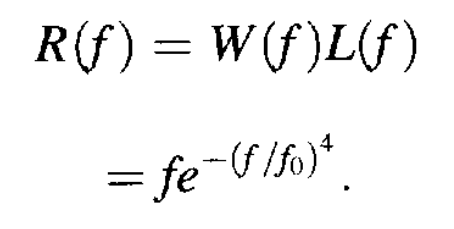 Neural Network
{φi} initialized randomly, then {ai} initialized by them
Loop for {ai} for sparsity
Batch size of 100 patches used to update {φi}
5. Sparse Coding with an Overcomplete Basis Set5.5 Experimental Results
Learned Basis Vectors
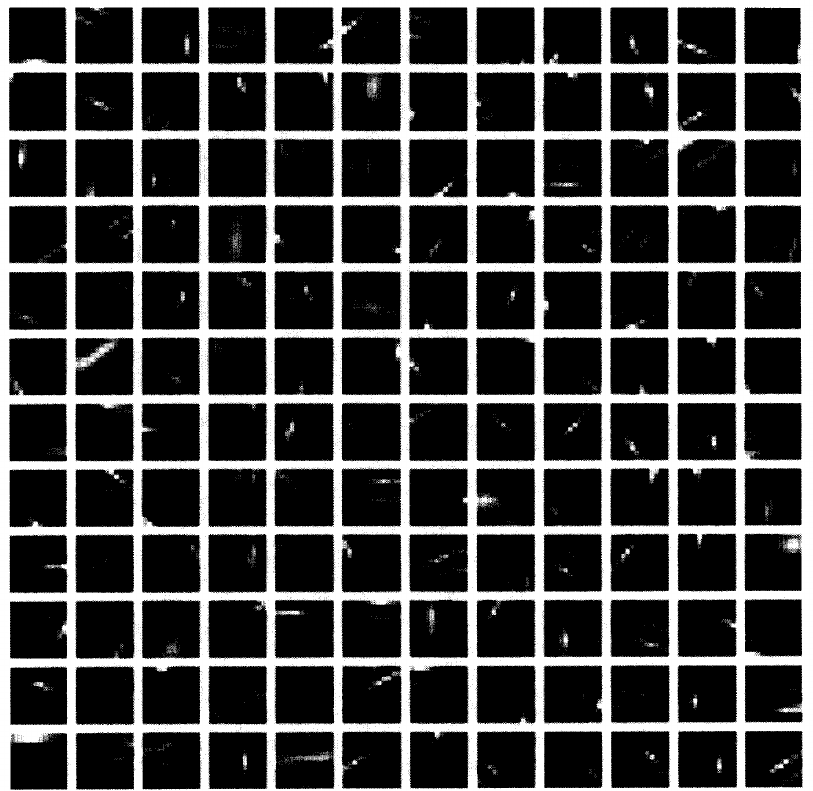 5. Sparse Coding with an Overcomplete Basis Set5.5 Experimental Results
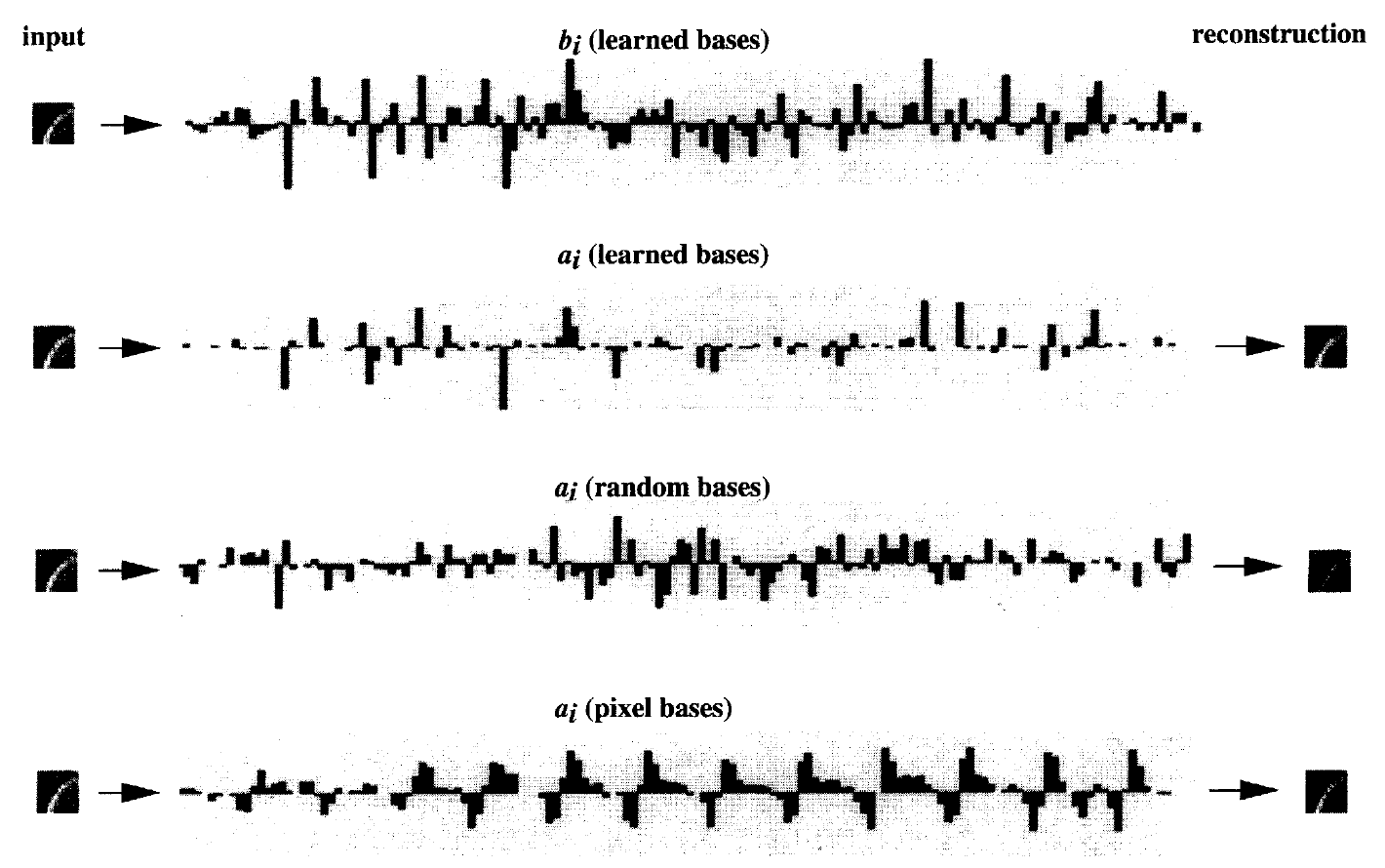 Making activations sparse:
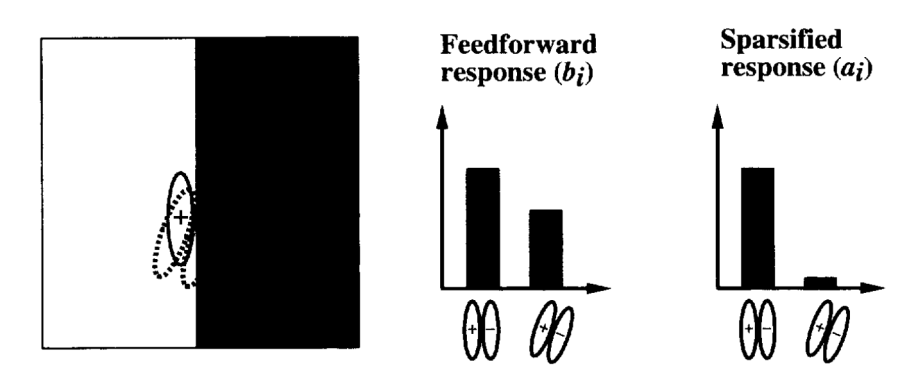 forcing sparsity
learning bases